1
AIDS, Crises and the Power to Transform
Executive summary  							

Foreword by Executive Director 						

Chapter 1 – Where are we now? 						

Chapter 2 –Services that save the lives of people living with HIV

Chapter 3 – HIV prevention is in jeopardy 					

Chapter 4 – Communities, financing and new ways forward to 2030			
		 						
8 regional summaries (online only)

Methods Annex (online only)
Other products: 
Factsheet
Slide-deck
Key messages
10 country stories of resilience
Social media kit
Embargoed until 11:30 CET / 09:30 GMT 10 July 
Embargo site : URL: https://embargo.unaids.org/
[Speaker Notes: - One of a kind shift in HIV financing. Not just the US but all other donors as well.]
Data included in the report
Latest global HIV/AIDS data, reports, research, surveys, including reports from civil society on impact of funding cuts
GAM submissions from 158 countries (incl 43 from Europe reporting through Dublin Declaration commitments at ECDC)
Highest reporting levels since pre-COVID
Comprehensive global and granular -  Epi data, policy data, key population data, community data
HIV epidemiological estimates from 180 countries (~150 to publish) 
GAM and Estimates completed by national counterparts with support from UNAIDS country offices, Validation with Global Fund, PEPFAR, UNICEF and WHO
New - monthly GAM reporting on services
Analyses for the report by UNAIDS teams around the world and cosponsors
3
WHERE ARE WE NOW?
Eleanor Gouws 
Team Lead for Strategic Information
4
Half of all new HIV infections are in sub-Saharan Africa
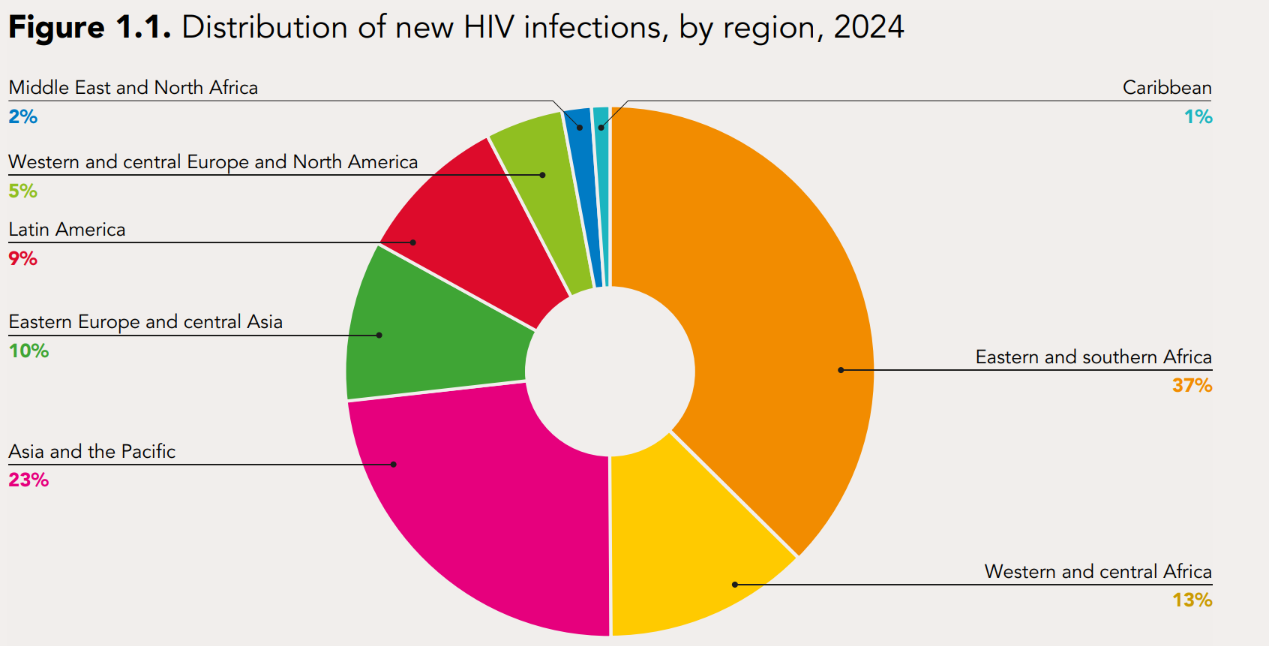 40.8 million people living with HIV in 2024
1.3 million newly acquired HIV in 2024
120,000 new infections among children
50% of new infections in sub-Saharan Africa
5
Source: UNAIDS epidemiological estimates 2025 (https://aidsinfo.unaids.org/).
Progress in reducing new HIV infections is uneven
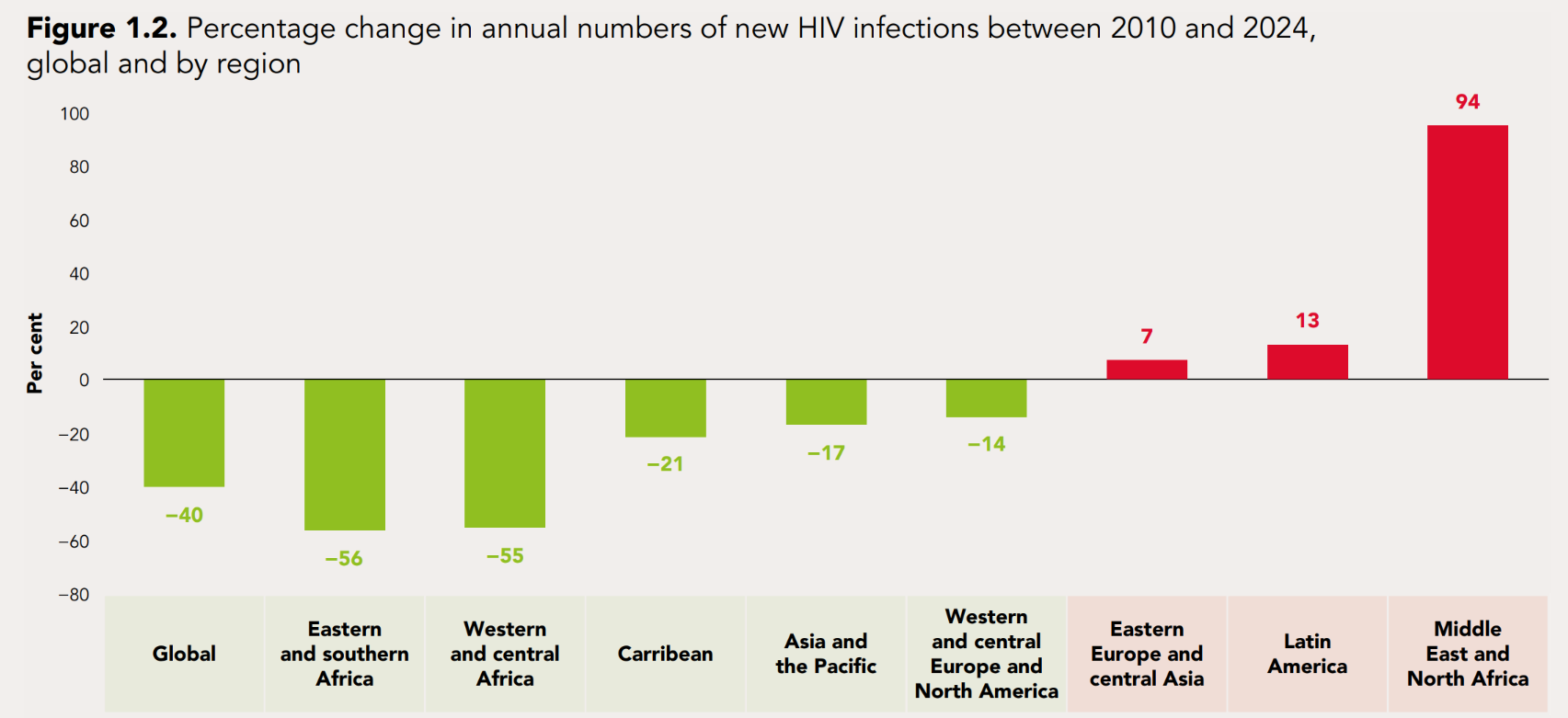 40% fewer new infections in 2024 compared to 2010
Progress insufficient to reach the 2025 and 2030 goal
Varying rates of decline across regions
55% decline in new infections in sub-Saharan Africa
6
Source: UNAIDS epidemiological estimates 2025 (https://aidsinfo.unaids.org/).
Numbers of AIDS-related deaths have decreased steeply in most regions
630,000 AIDS-related deaths in 2024
75,000 among children
50% reduction in AIDS-related deaths between 2010 and 2024
60% decline in sub-Saharan Africa
Significant decline a result of widespread availability of ART
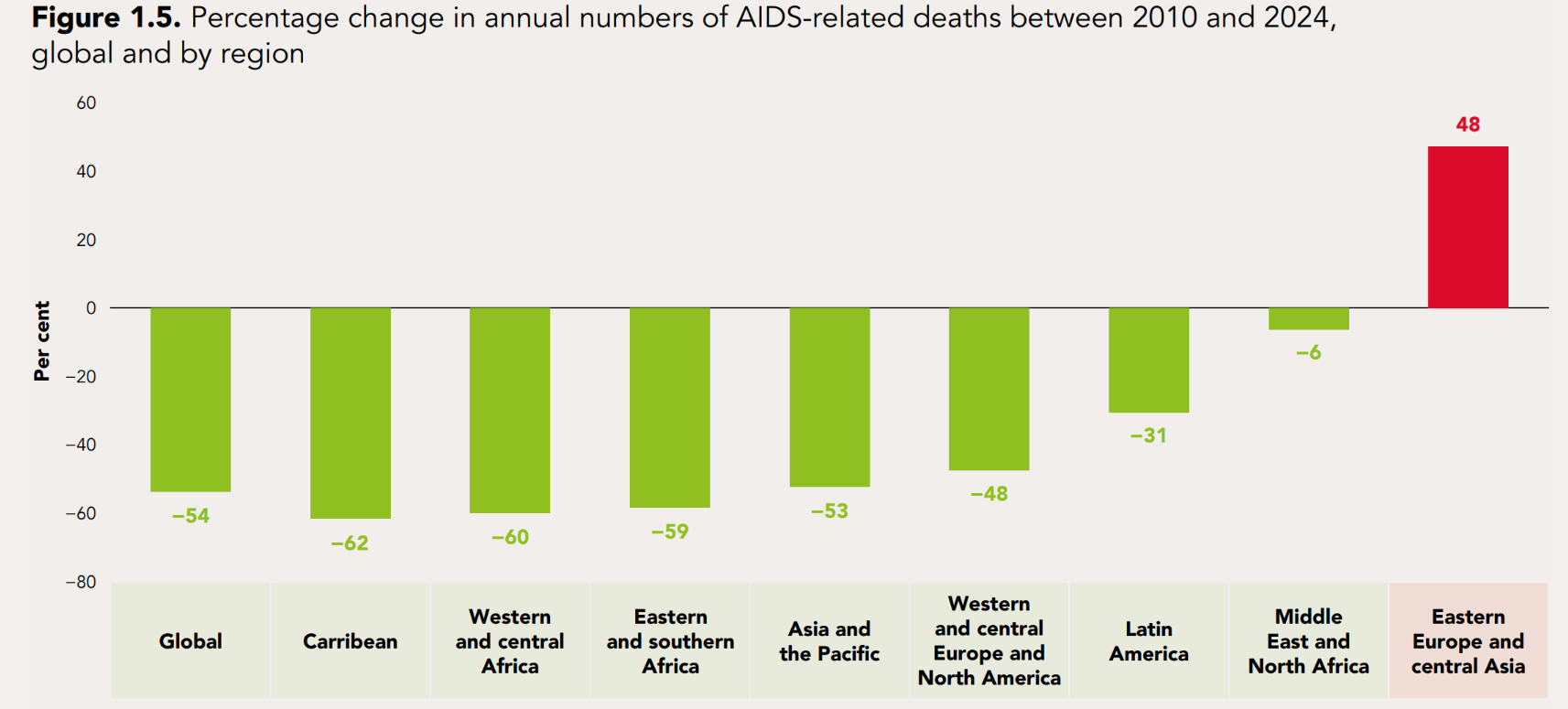 7
Source: UNAIDS epidemiological estimates 2025 (https://aidsinfo.unaids.org/).
Key populations continue to be more affected by HIV globally
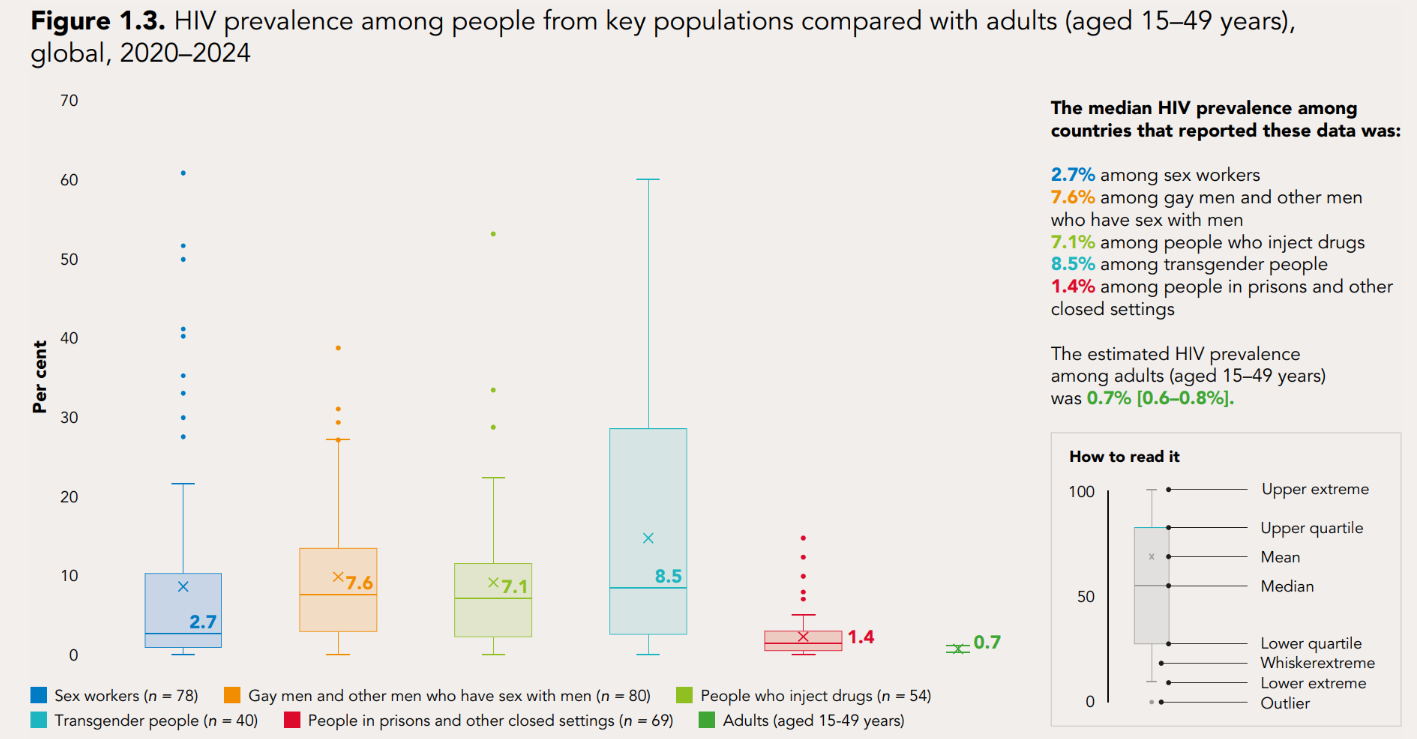 Key populations disproportionately affected by HIV
8
Source: Global AIDS Monitoring 2021–2025 (https://aidsinfo.unaids.org/); UNAIDS epidemiological estimates 2025 (https://aidsinfo.unaids.org/)
The recent funding restrictions could potentially put us back to levels not seen 
since the early 2000s
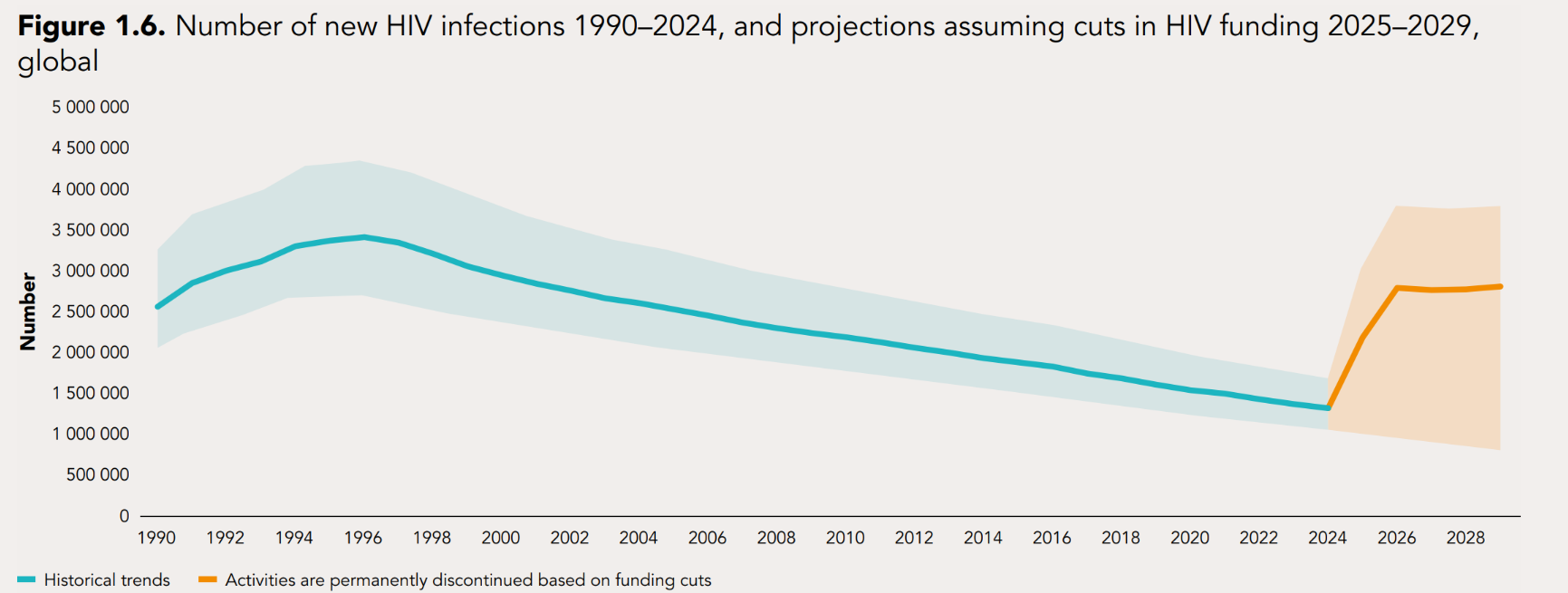 Impact of funding cuts likely to be severe
Modelling predicts significant increase by 2029 in new HIV infections and AIDS-related deaths, if HIV prevention and treatment support by PEPFAR is halted
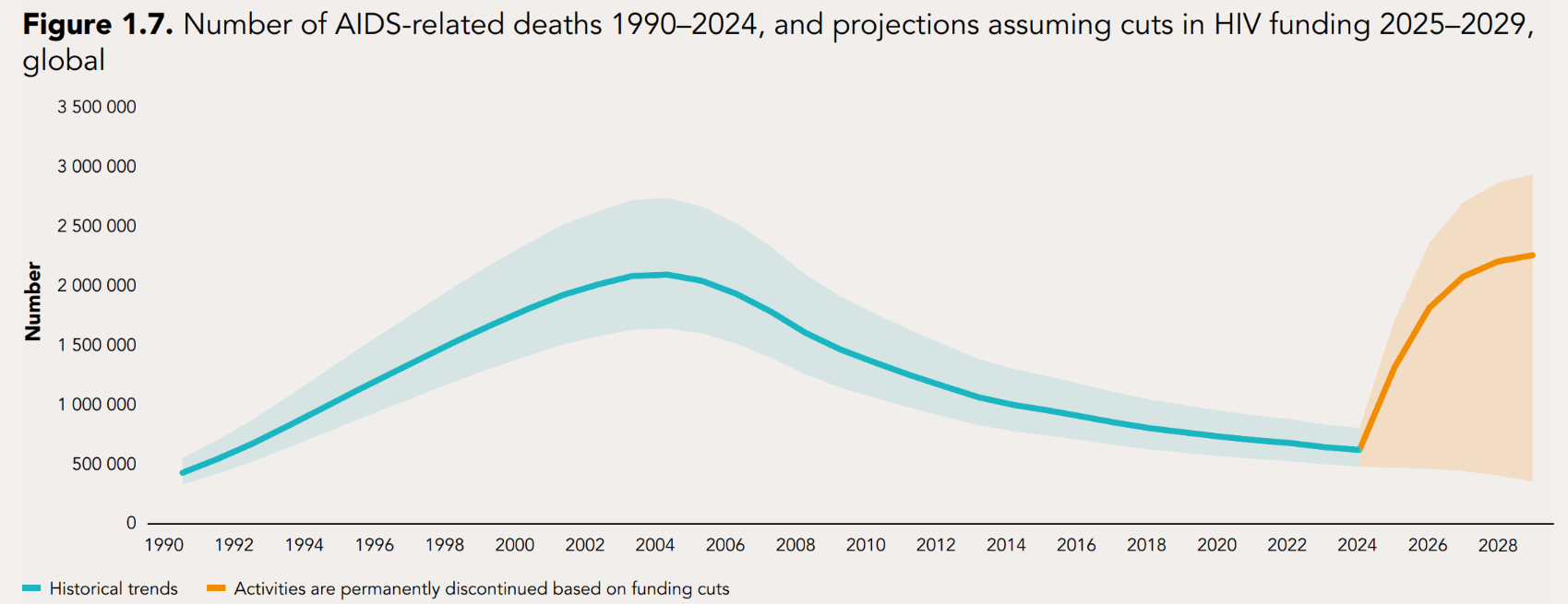 9
Source: UNAIDS epidemiological estimates 2025 (https://aidsinfo.unaids.org/).
SERVICES 
THAT SAVE 
THE LIVES OF 
PEOPLE LIVING 
WITH HIV
Eleanor Gouws 
Team Lead for Strategic Information
10
Testing, treatment coverage and viral suppression among people living with HIV 
continued to rise in 2024
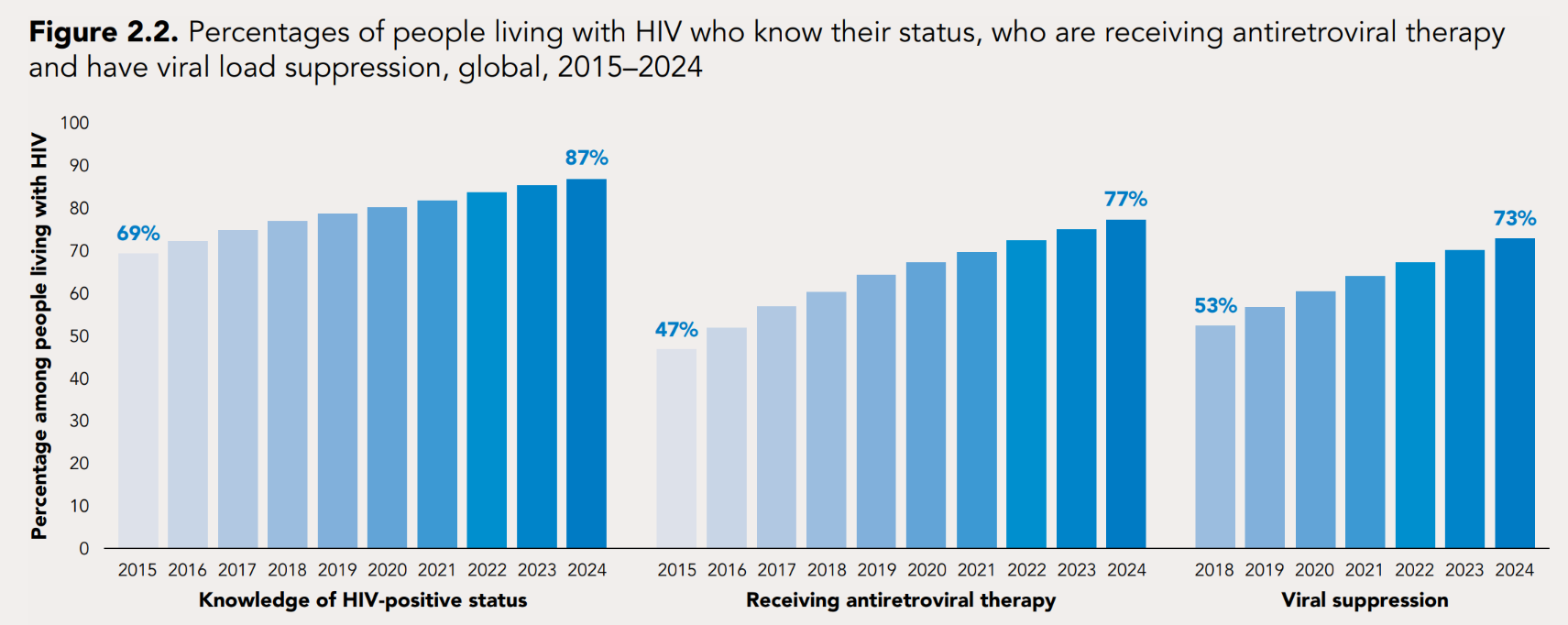 31.6 million people on ART globally in 2024
Eastern and Southern Africa close to achieving 95-95-95
In sub-Saharan Africa, provision of ART resulted in life expectancy increasing from 56.5 years in            2010 to 62.3 in 2024
11
Source: UNAIDS estimates 2025.
More than half of the unmet HIV treatment need is in two regions
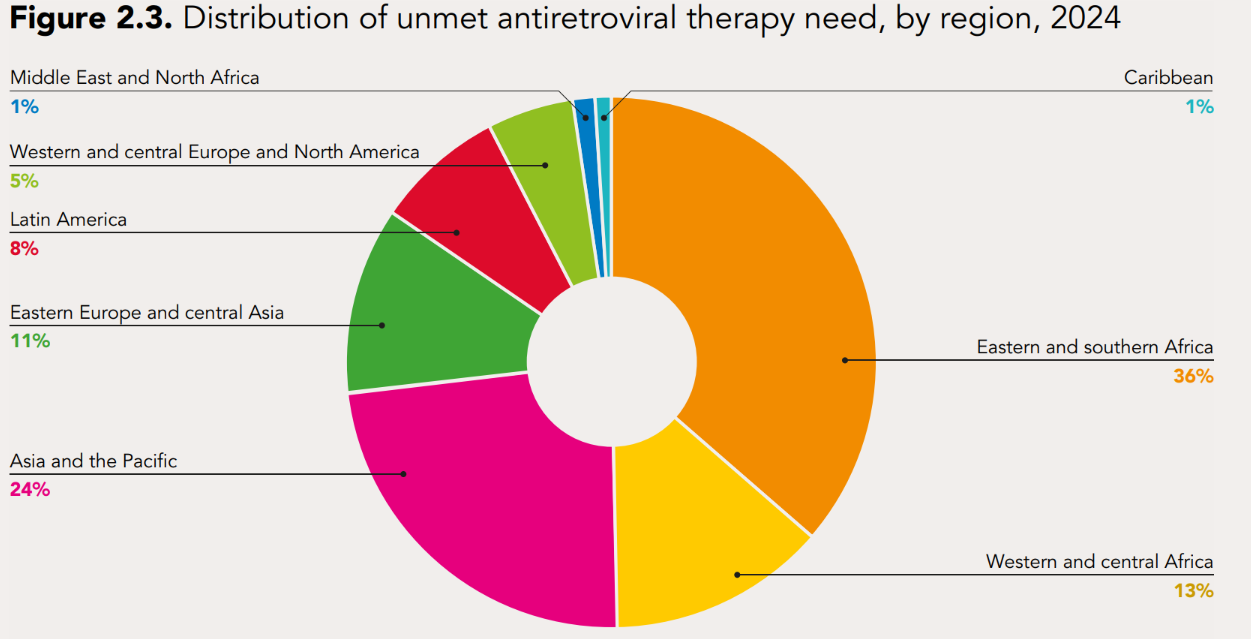 9.2 million people not getting treatment in 2024
Half of unmet need in sub-Saharan Africa
12
Source: UNAIDS estimates 2025.
Many children and men living with HIV are missed along the treatment cascade
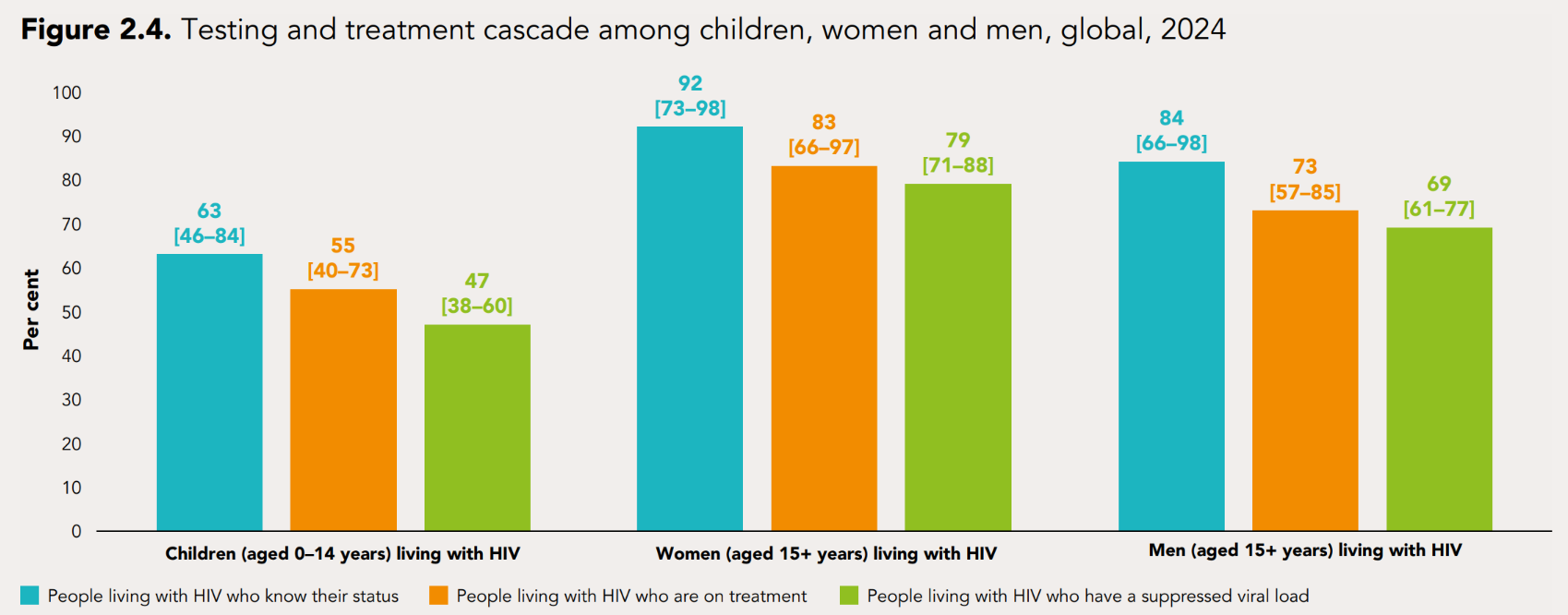 Disparities in treatment programmes across regions, between men, women, age groups and key populations
620,000 children living with HIV not receiving treatment
13
Source: UNAIDS estimates 2025.
People living with HIV routinely exposed to stigma, discrimination and violence
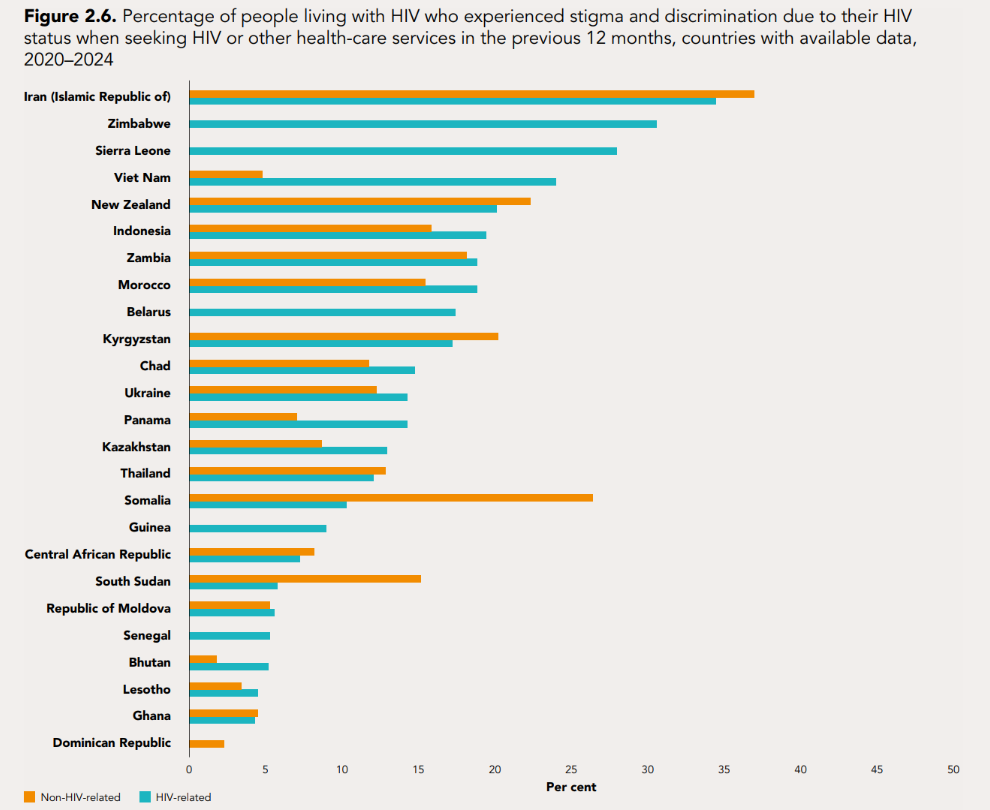 Treatment coverage substantially lower among key populations
Barriers such as stigma and discrimination, harassment and violence can prevent access to HIV testing and treatment services
14
Source:: People living with HIV Stigma Index 2.0, 2020–2024.
The decline in new pediatric HIV infections is slowing down
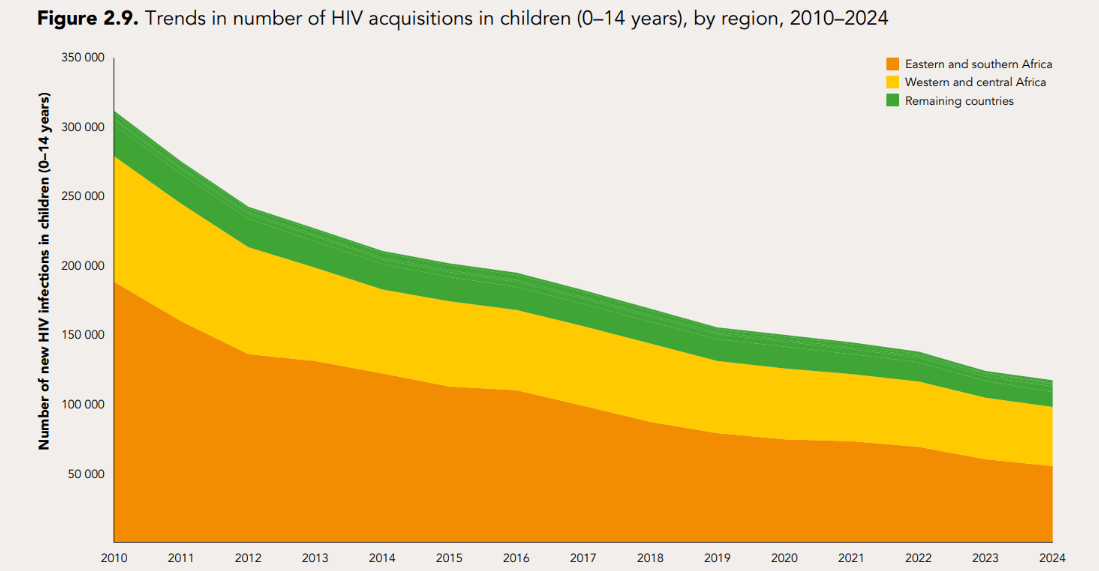 62% drop in new child infections since 2010
18 countries & territories certified as having halted vertical transmission
4.4 million child infections averted between 2000 and 2024
Rate of decline has slowed, and will be difficult to address if funding losses are not recovered
15
Source: UNAIDS epidemiological estimates 2025 (https://aidsinfo.unaids.org/).
HIV 
PREVENTION 
IS IN 
JEOPARDY
Heather-Marie Schmidt
Adviser, HIV Prevention Program Implementation
16
The impact of HIV prevention on reducing new HIV infections is mixed
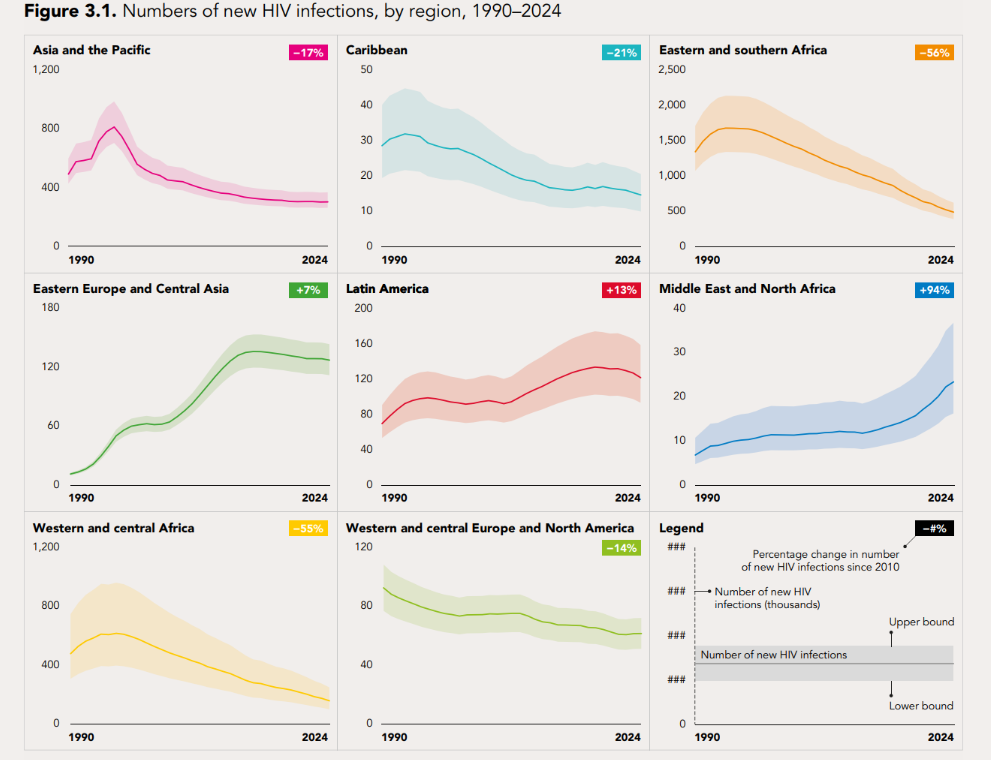 17
Source: UNAIDS epidemiological estimates, 2025 (https://aidsinfo.unaids.org/).
HIV prevention in many countries has relied heavily on donor funding
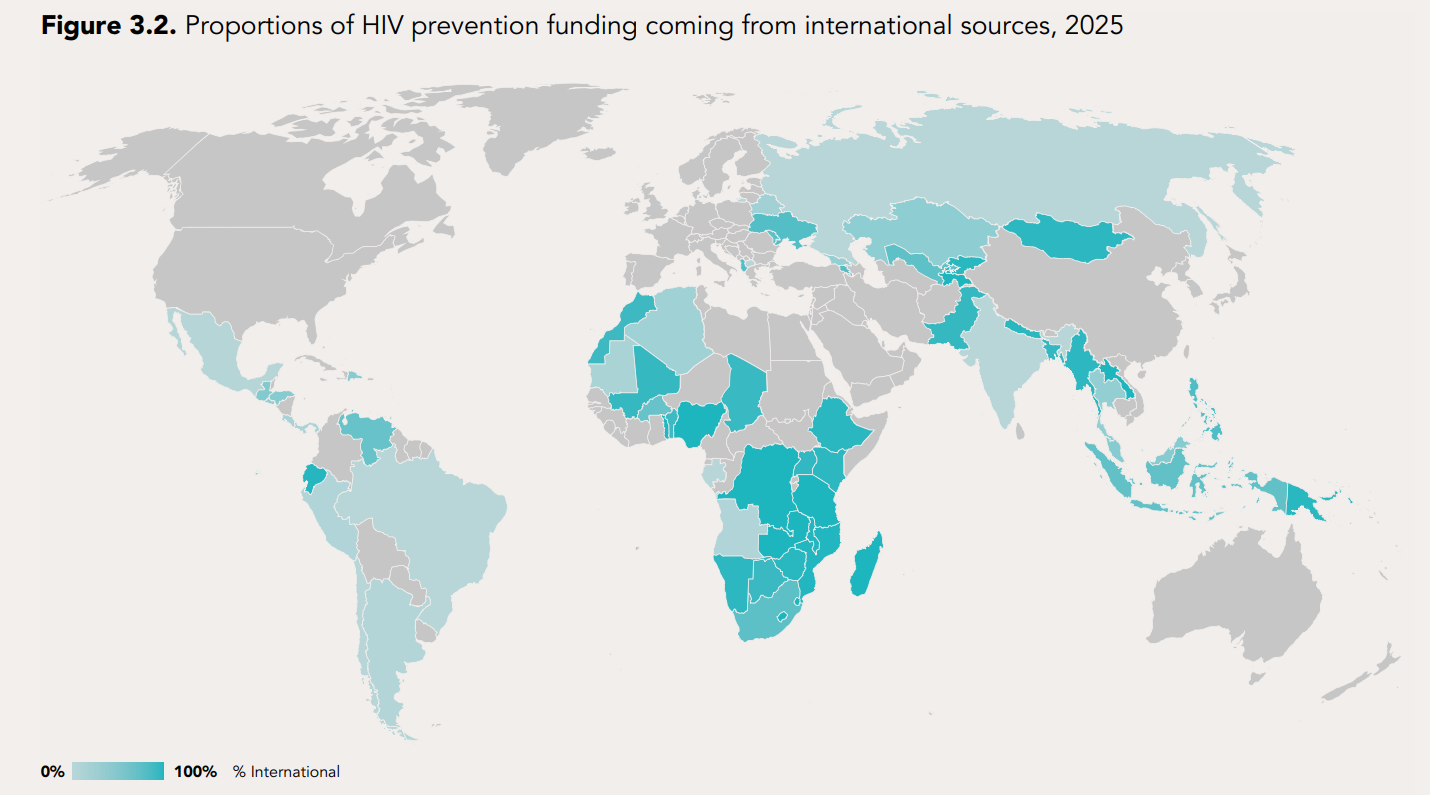 Only 18 countries finance >25% of HIV prevention domestically
18
Source: UNAIDS financial estimates using latest available prevention funding data from Global AIDS Monitoring, National AIDS Spending Assessments, PEPFAR Panaroma spotlight, Global Fund.
Combination prevention services are not reaching the most vulnerable people
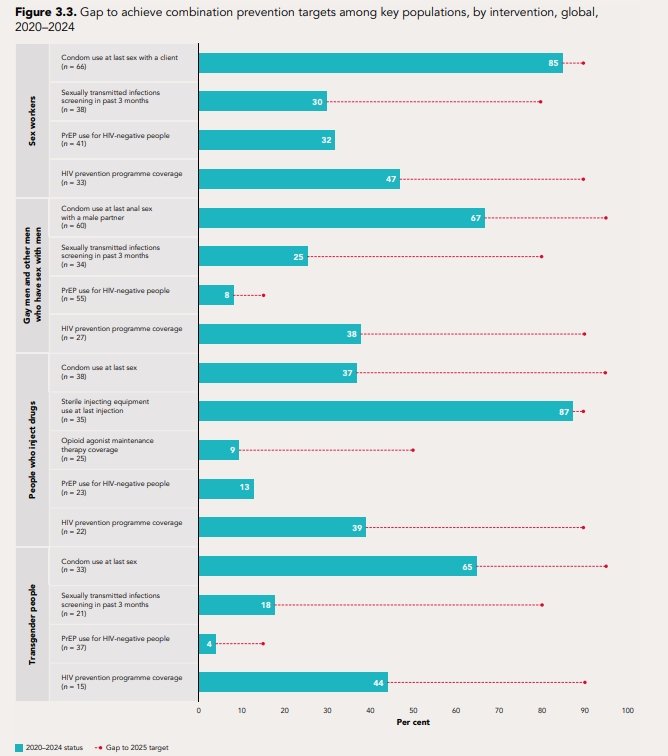 19
Source: Global AIDS Monitoring 2021–2025 (https://aidsinfo.unaids.org/); UNAIDS special analysis 2025.
Almost all countries have punitive laws that criminalize at least one key population
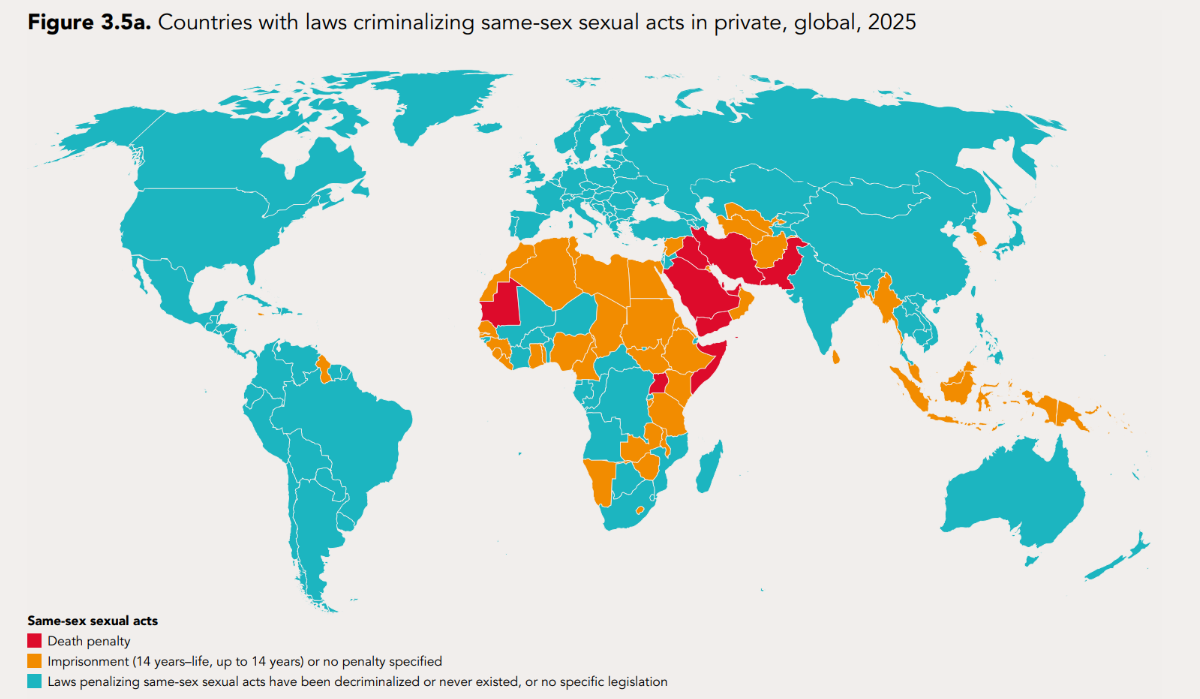 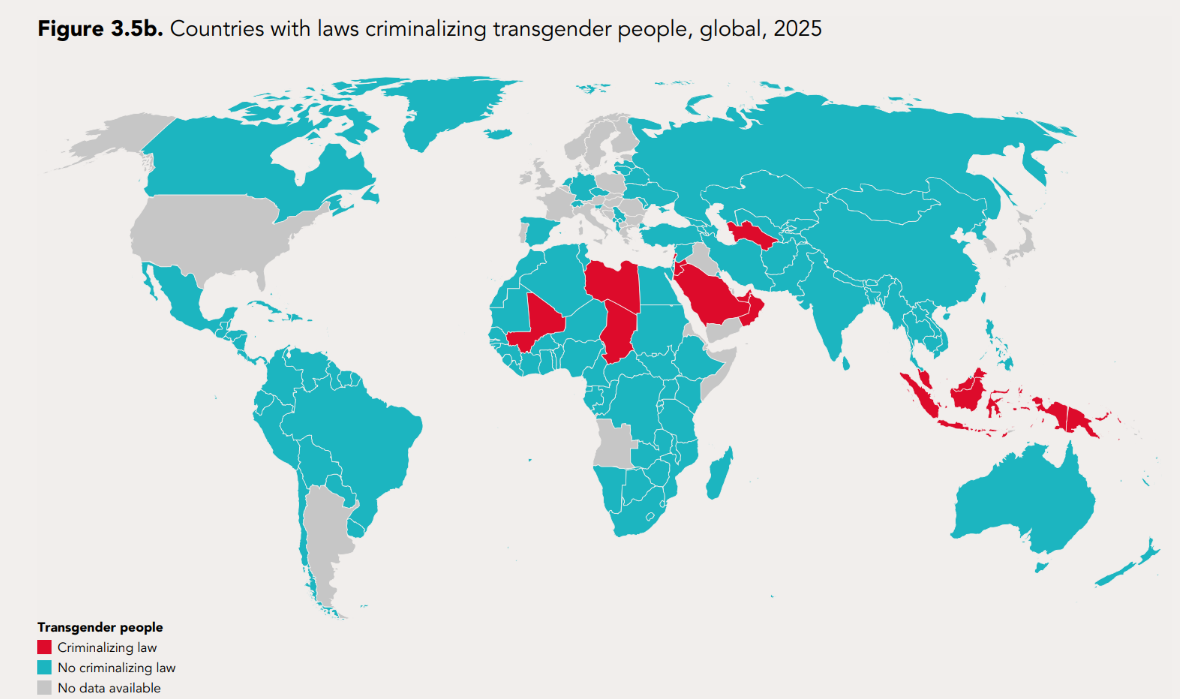 Countries criminalizing same-sex sexual activity and gender expression have increased
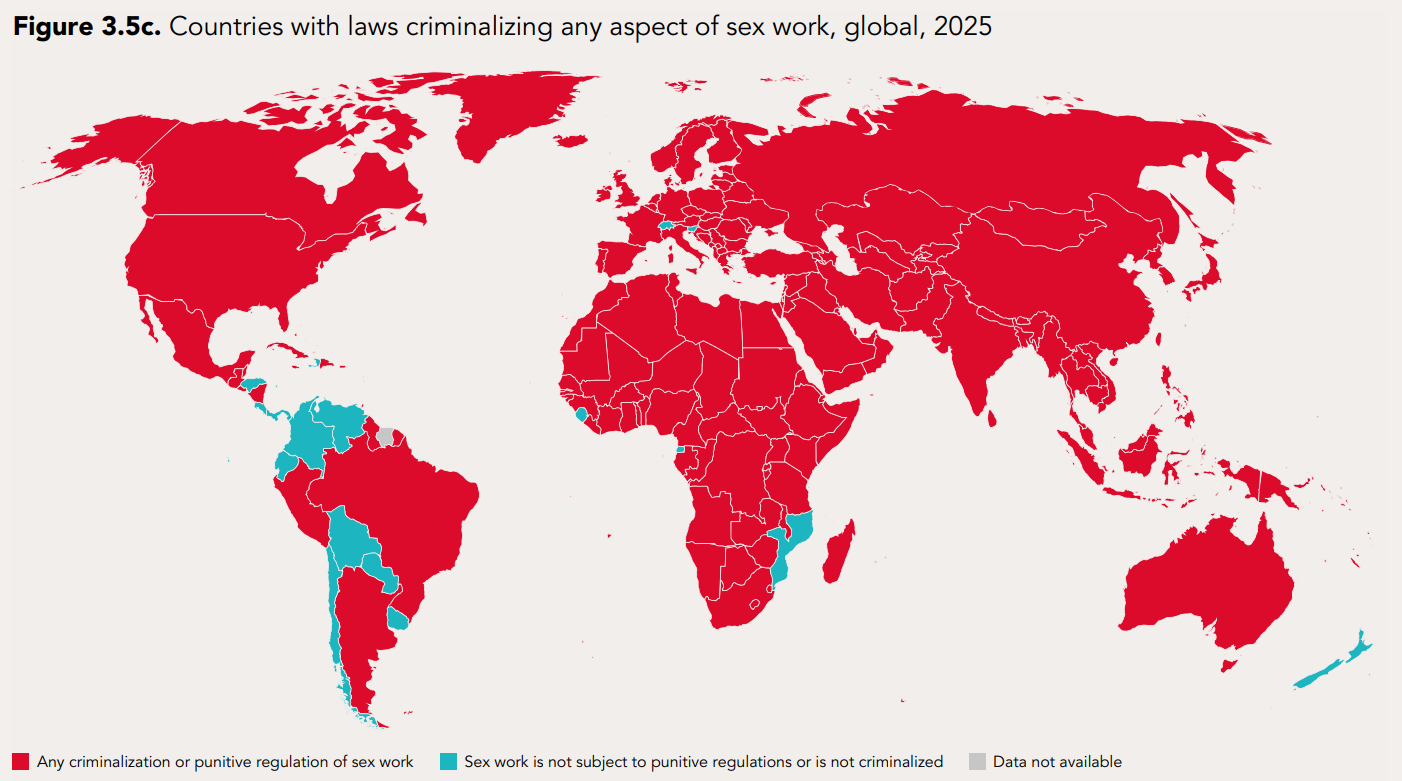 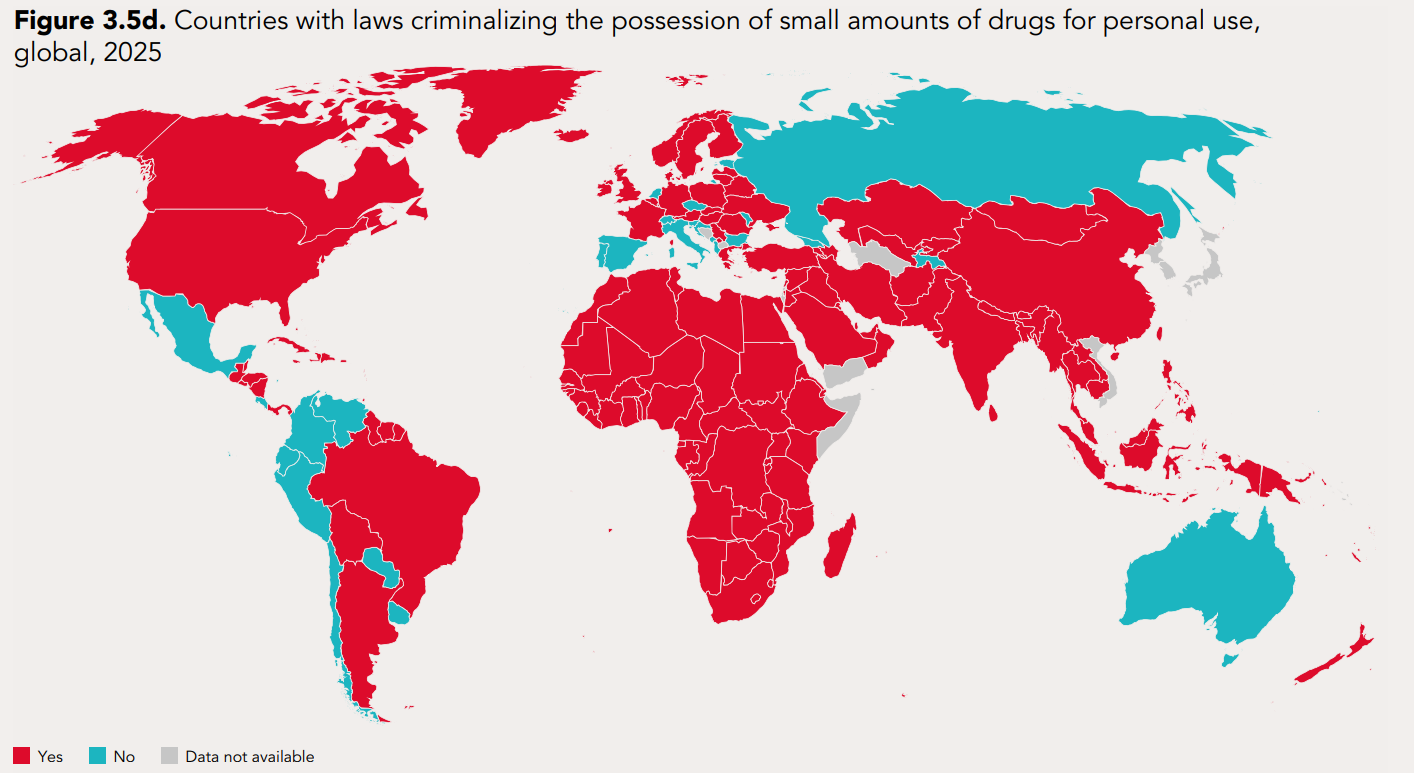 20
Source: National Commitments and Policy Instrument, 2017–2024 (http://lawsandpolicies.unaids.org/), supplemented by additional sources (see references in http://lawsandpolicies.unaids.org/).
Inclusion of sexuality education in national curricula to prevent HIV remains alarmingly low
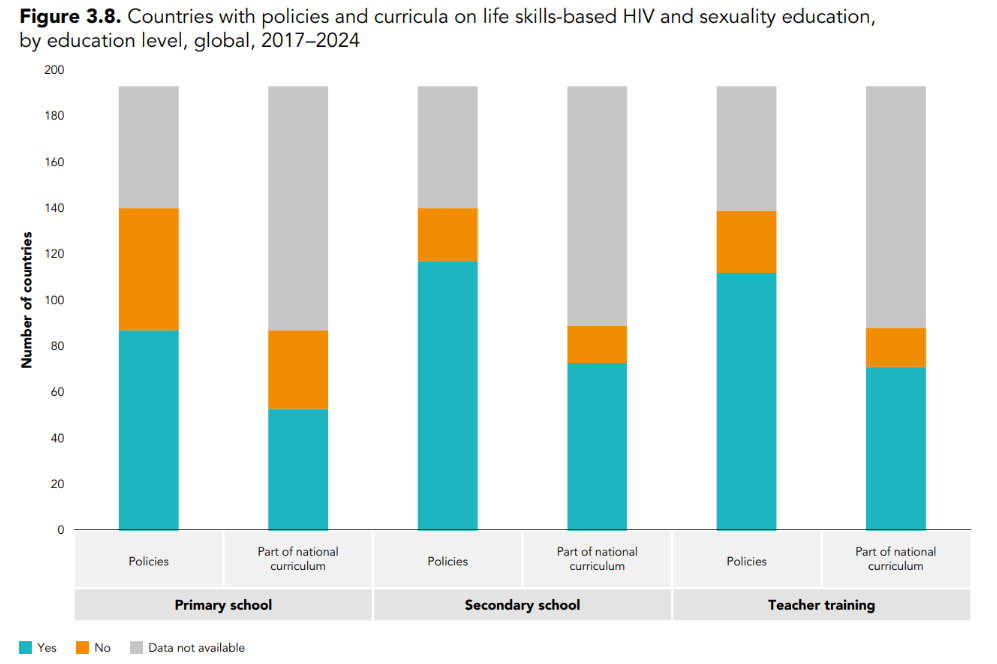 21
Source: National Commitments and Policy Instrument, 2017–2024 (http://lawsandpolicies.unaids.org/)
Condom use is decreasing among young women in some countries with high HIV 
prevalence
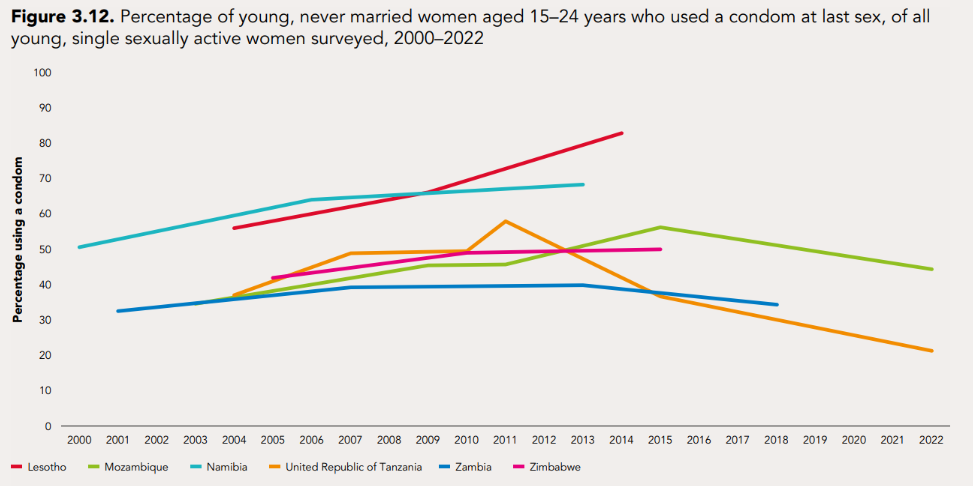 Condom procurement, distribution and use are far below need
22
Source: Demographic and Health Surveys.
The prevention potential of PrEP is not being used to the full
3.10 Number of people used PrEP at least once in the reporting period relative to 2025 targets
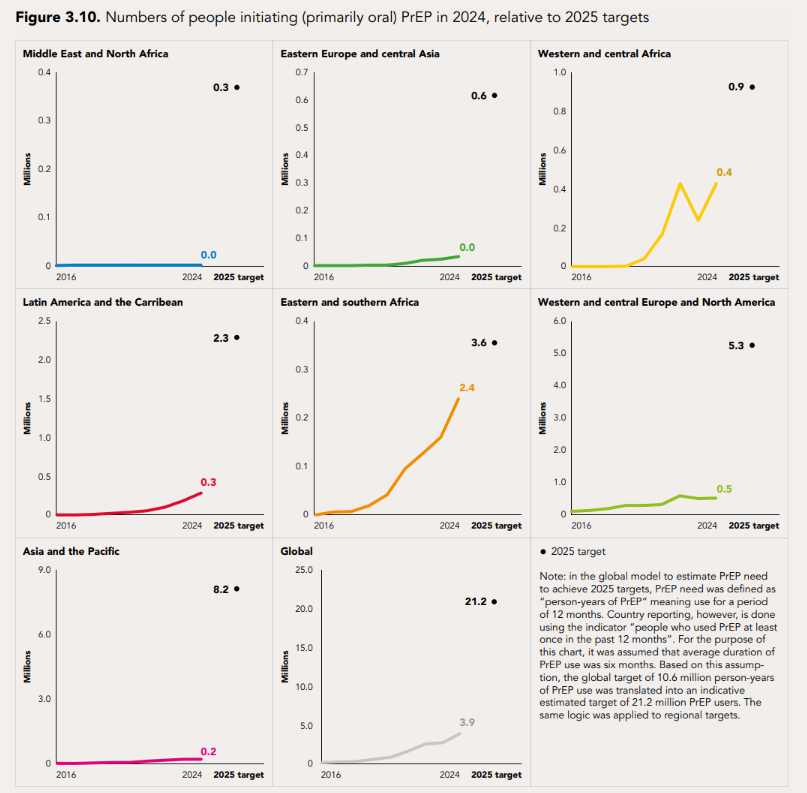 3.9M people used PrEP at least once in 2024; the majority used oral PrEP
23
Source: Global AIDS Monitoring, 2025 (https://aidsinfo.unaids.org/).
COMMUNITY-LED ORGANIZATIONS  PERFORM 
LIFESAVING WORK
Alicia Sanchez
Youth Engagement Advisor
24
Maternal support programmes are highly effective
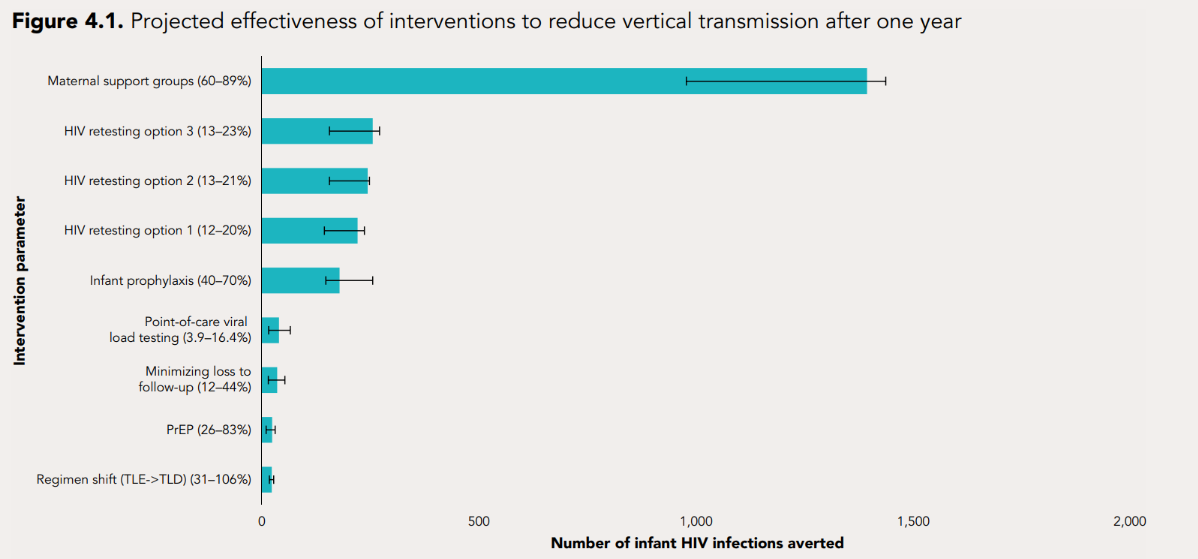 What we need now is the will to scale what works.
Source: Chevalier, J. M., Hansen, M. A., Coskun, E., Sy, K. T. L., Drakes, J., Dowling, S., ... & Nichols, B. E. (2024). Cost-effectiveness of intervention combinations towards the elimination of vertical transmission of HIV in limited-resource settings: a mathematical modelling study. The Lancet Global Health, 12(3), e457-e466.
[Speaker Notes: Note: This is a univariate sensitivity analysis of intervention effectiveness measure parameters representing the expected number of infant HIV infections averted after 1 year. The range for each parameter estimate is shown in parentheses. LTFU=loss to follow-up. POCVL=point-of-care viral load. PrEP=pre-exposure prophylaxis. TLD=tenofovir, lamivudine, and dolutegravir. TLE=tenofovir, lamivudine, and efavirenz. HIV retesting option 1: HIV retesting during late antenatal care, delivery, or 6 weeks postpartum. Option 2: HIV retesting during late antenatal care, delivery, or 6 weeks postpartum, with an additional test at 14 weeks postpartum. Option 3: HIV retesting during late antenatal care, delivery, or 6 weeks postpartum and additional retesting every 3 months during breastfeeding.]
Large majorities of people from key populations rely on nongovernmental 
organizations, including those run by people from key populations, for differentiated HIV prevention services
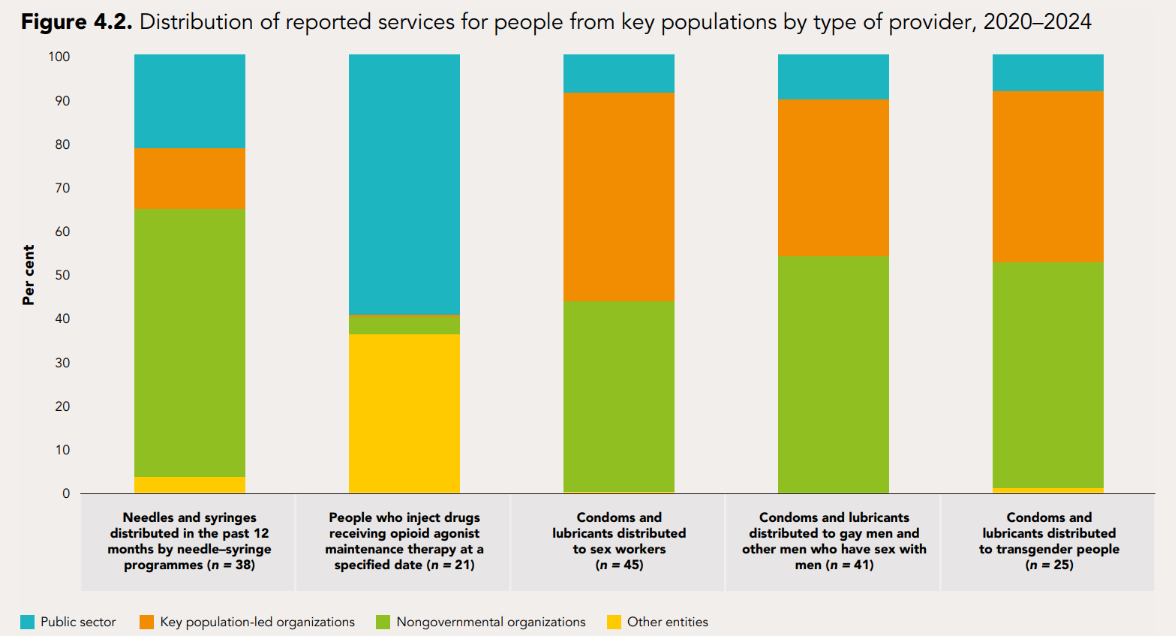 Funding cuts are putting these lifelines at risk
Source: Global AIDS Monitoring 2021–2025 (https://aidsinfo.unaids.org/)
Participation in HIV policy-making varies widely across key populations
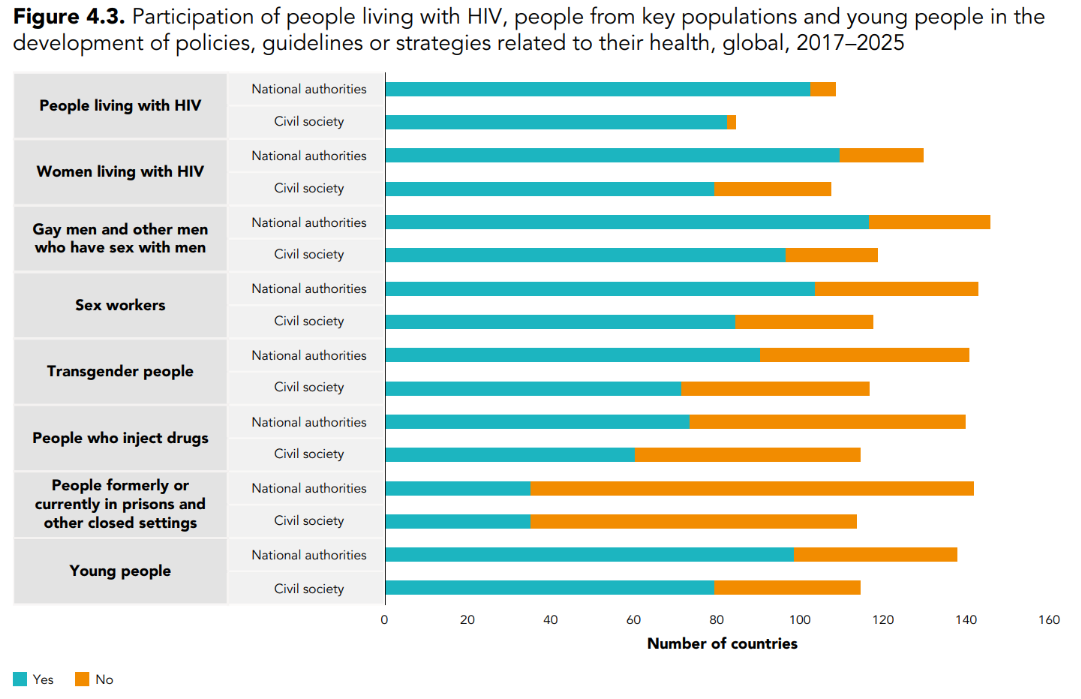 In the face of financial constraints, it is more important than ever that communities have a seat at the table
27
Source: National Commitments and Policy Instrument, 2017–2025 (http://lawsandpolicies.unaids.org/)
Civil society organizations were receiving a significant share of official development 
assistance for HIV
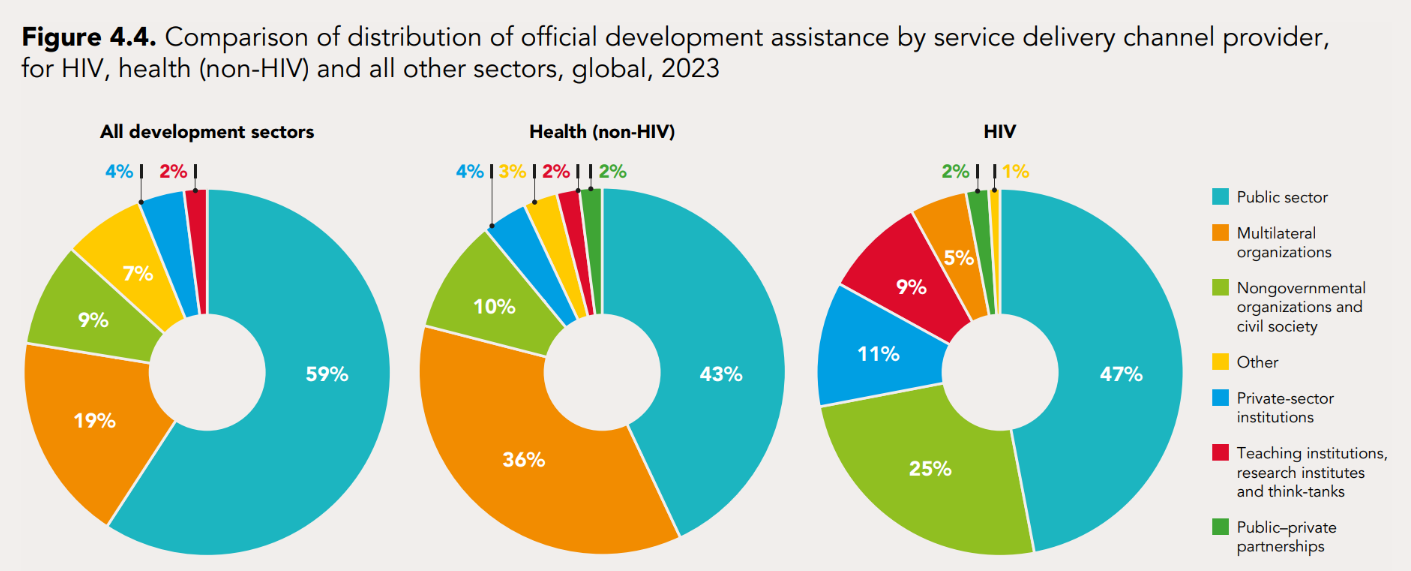 Cuts in funding development assistance are having a huge impact on community-led organizations and other non-govermental organizations.
28
Source: UNAIDS financial estimates using data from the OECD creditor reporting system.
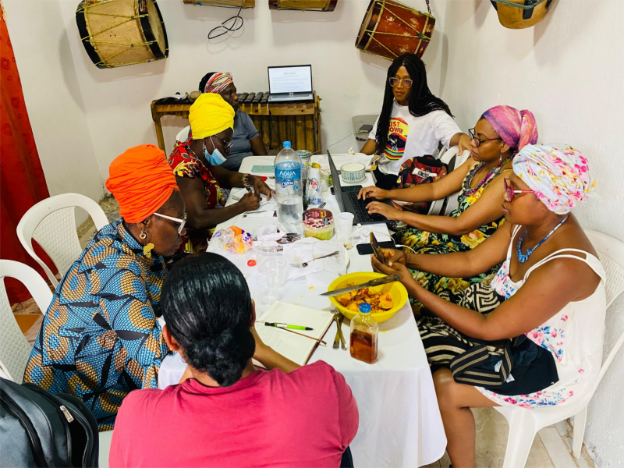 A FINANCING SHOCK AND WAYS TO SUSTAIN AND BOOST HIV RESPONSES

Deepak Mattur
Senior Advisor, Equitable Finance
29
From Progress to Pressure:  Funding landscape 2010-2024 and 2025 Funding Crisis in HIV Response
US$ 18.7 billion was mobilized for the AIDS response in low- and middle-income countries by the end of 2024.

Since 2010, international HIV financing grew by 12%, while domestic contributions rose by 28%, reflecting stronger country ownership of the response.

Domestic funding increased by 2.2% in 2024, the first rise since the onset of the COVID-19 pandemic.
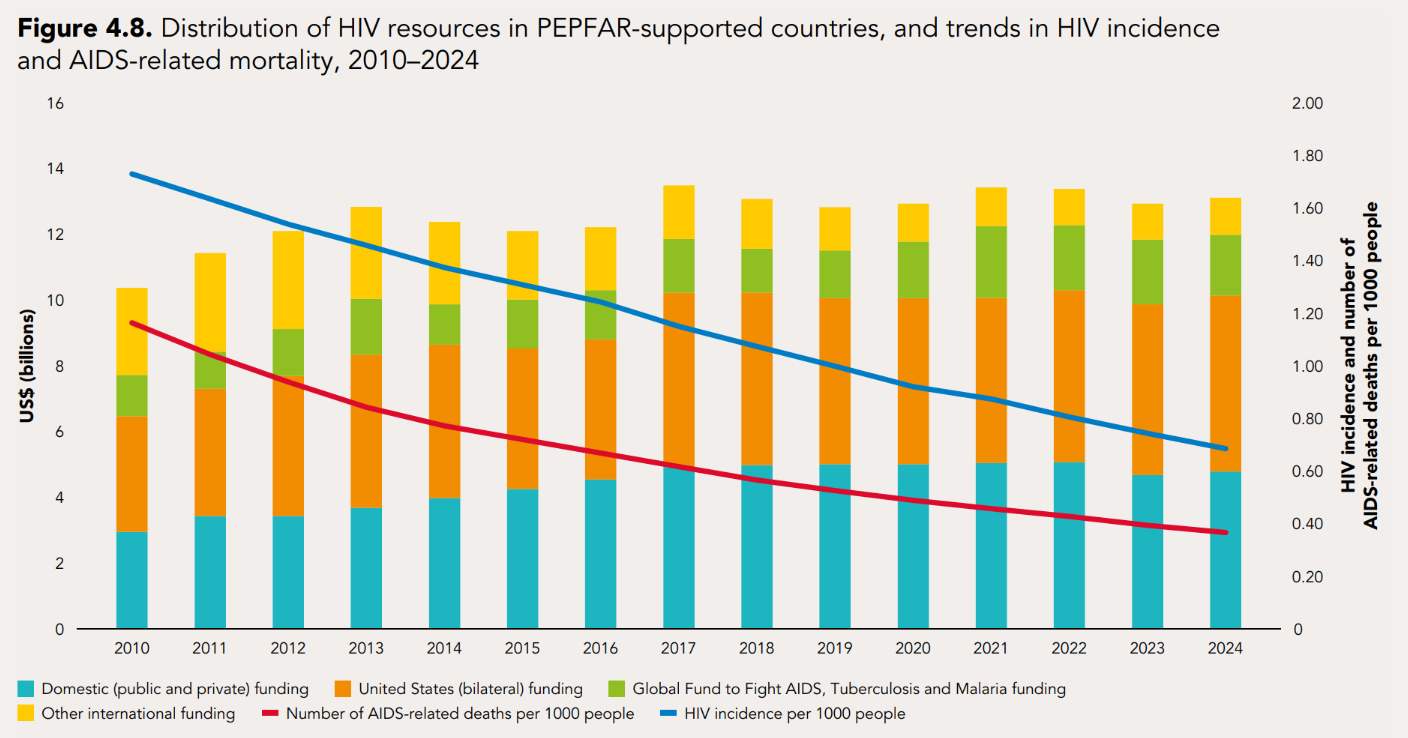 30
Source: UNAIDS financial and epidemiological estimates, July 2025.
HIV prevention, system strengthening and societal enabler programmes have relied 
heavily on external funding
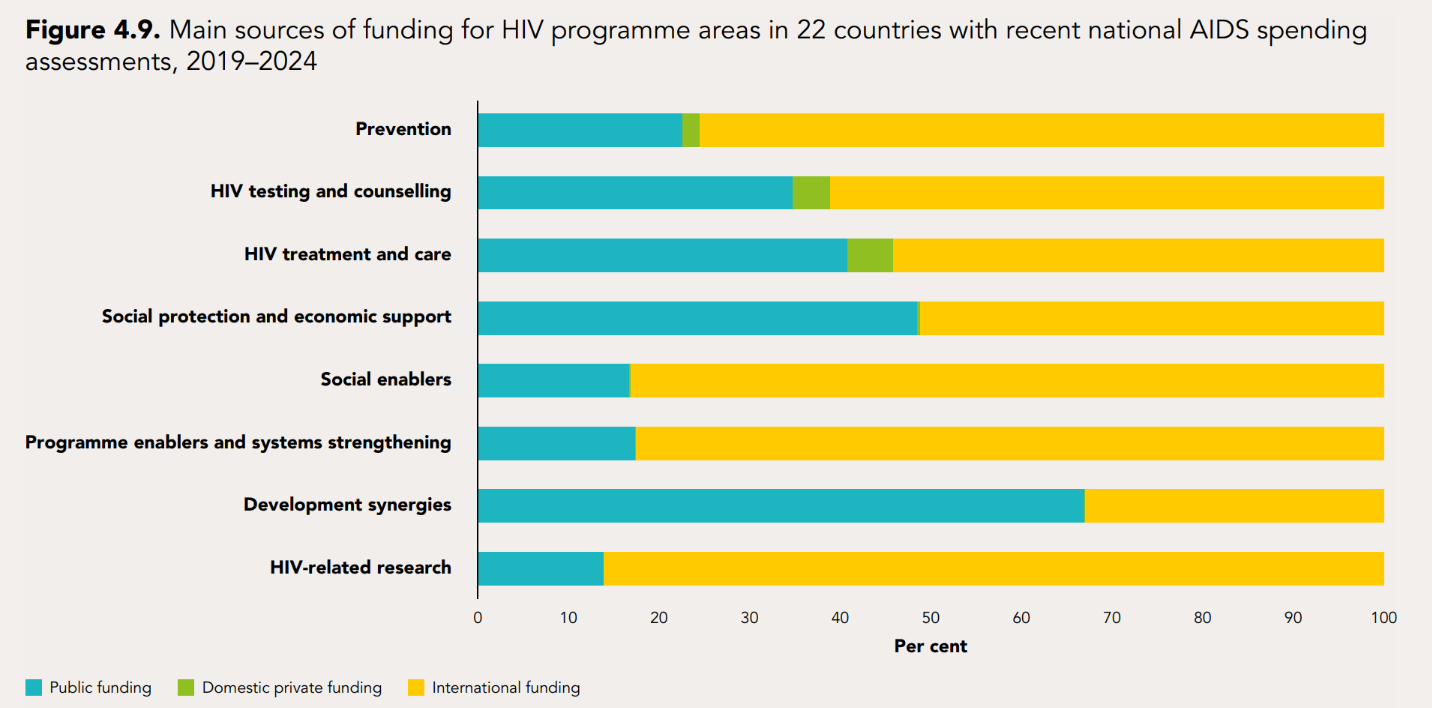 Data from 22-country analysis of data from National AIDS Spending Assessments(NASA):
60% of testing, 80% of prevention, 90% of research funded externally
31
Source: UNAIDS-supported National AIDS Spending Assessments (NASAs), covering the period 2019–2024
25 countries intend to increase their domestic funding for HIV in 2026
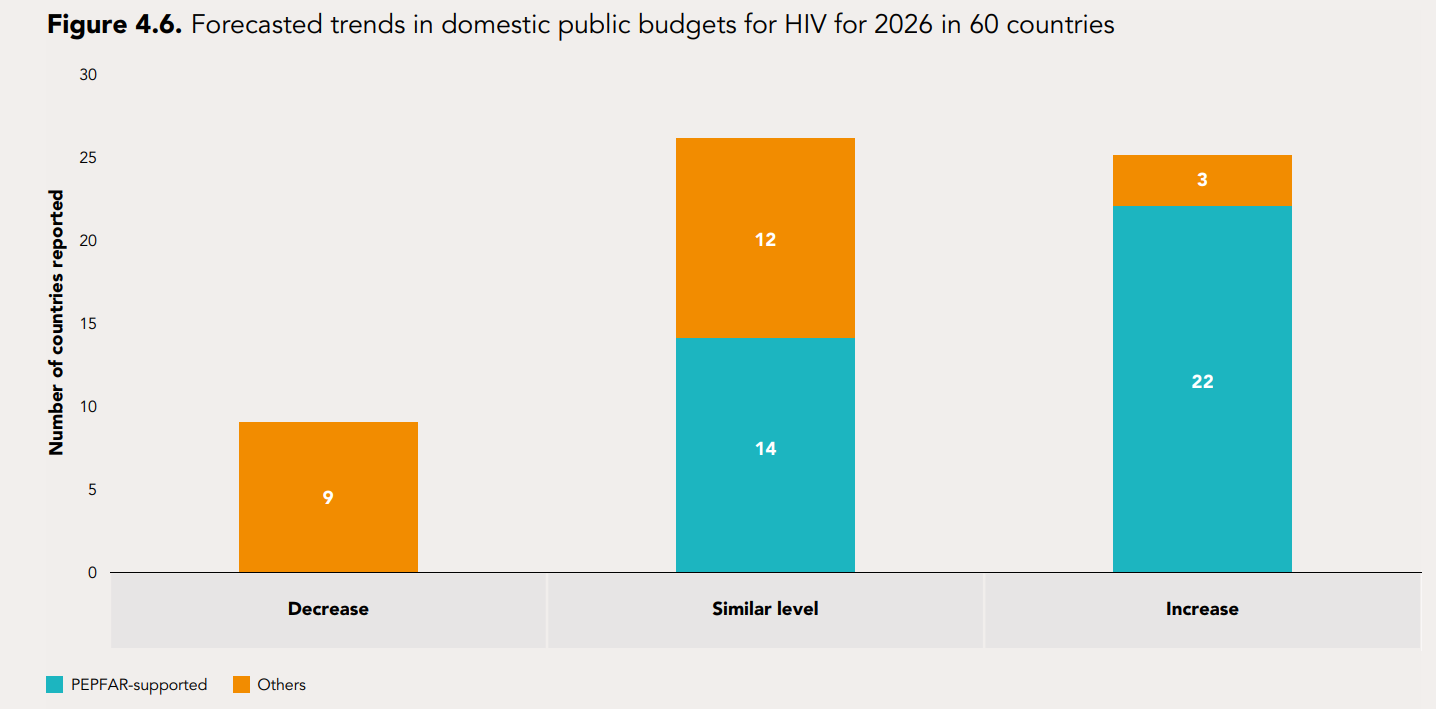 Twenty-five of the 60 countries reporting to Global AIDS Monitoring indicate increase in their Domestic budget for HIV in 2026.

More than half of reporting countries have increased their domestic HIV spending in the past five years.
32
Source: Global AIDS Monitoring 2025
Reaching the 2030 targets will save millions of lives
Achieving 2030 targets could avert 2.9 million new HIV infections and 1.3 million AIDS-related deaths (2025–2030)
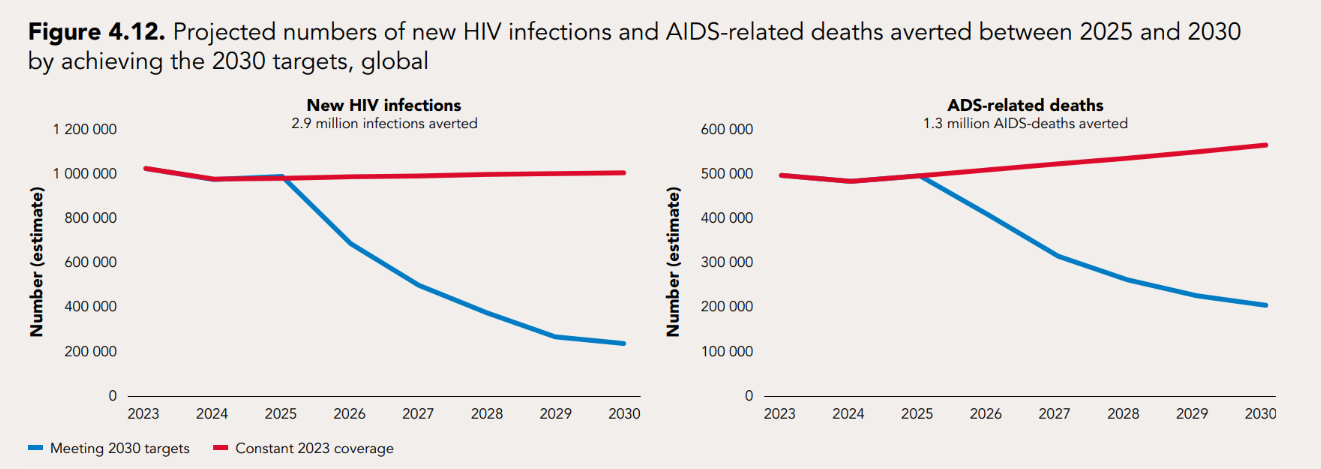 33
Source: UNAIDS 2025 estimates and Projections from April 2025 using Avenir Health Goals Model.
[Speaker Notes: What the targets will achieve?
Ending AIDS as a public health threat, or “ending AIDS” in short, is defined as a 90% reduction in both the number of people newly acquiring HIV and the number dying of an AIDS-related cause from the 2010 estimates. Achieving the proposed 2030 HIV targets will bring most countries in reach of this goal.
This means bridging current gaps in services and enabling environments, which will avert 2.9 million infections and 1.3 million AIDS-related deaths between 2025 and 2030.]
How much does it cost to achieve 2030 targets ? 
Distribution of estimated resource needs by intervention and by region by 2030
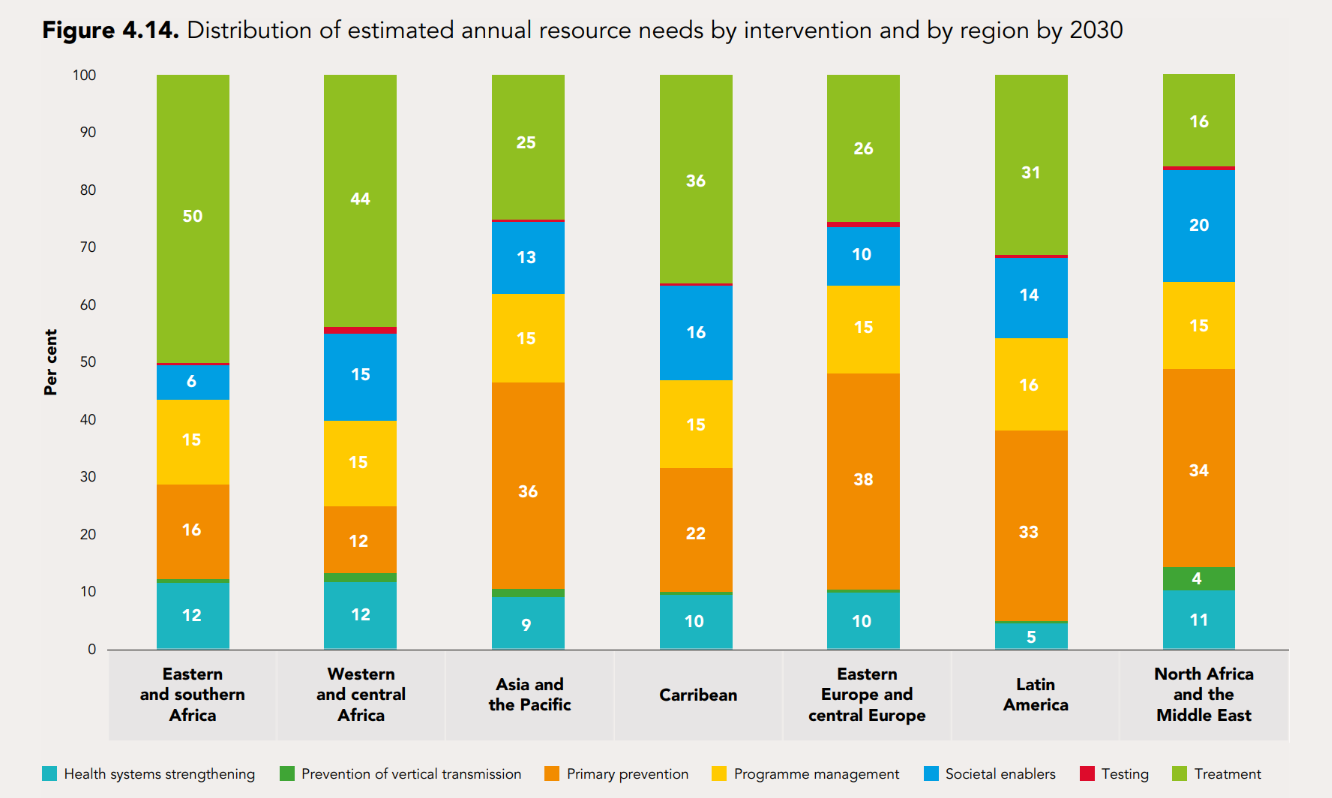 UNAIDS estimates that US$ 21.9 billion will be needed annually in 2030 to achieve global HIV targets in low- and middle-income countries—down from the earlier 2021 estimate of US$ 29.3 billion to reach 2025 targets

 Majority of annual resource needs in 2030 will be in upper-middle-income countries(46%) , 34% in lower-middle-income, and 20% in low-income.
34
Source: UNAIDS financial estimates and projection of resource needs for 2026–2030, July 2025.
Estimated HIV resources available and needed to end AIDS by 2030
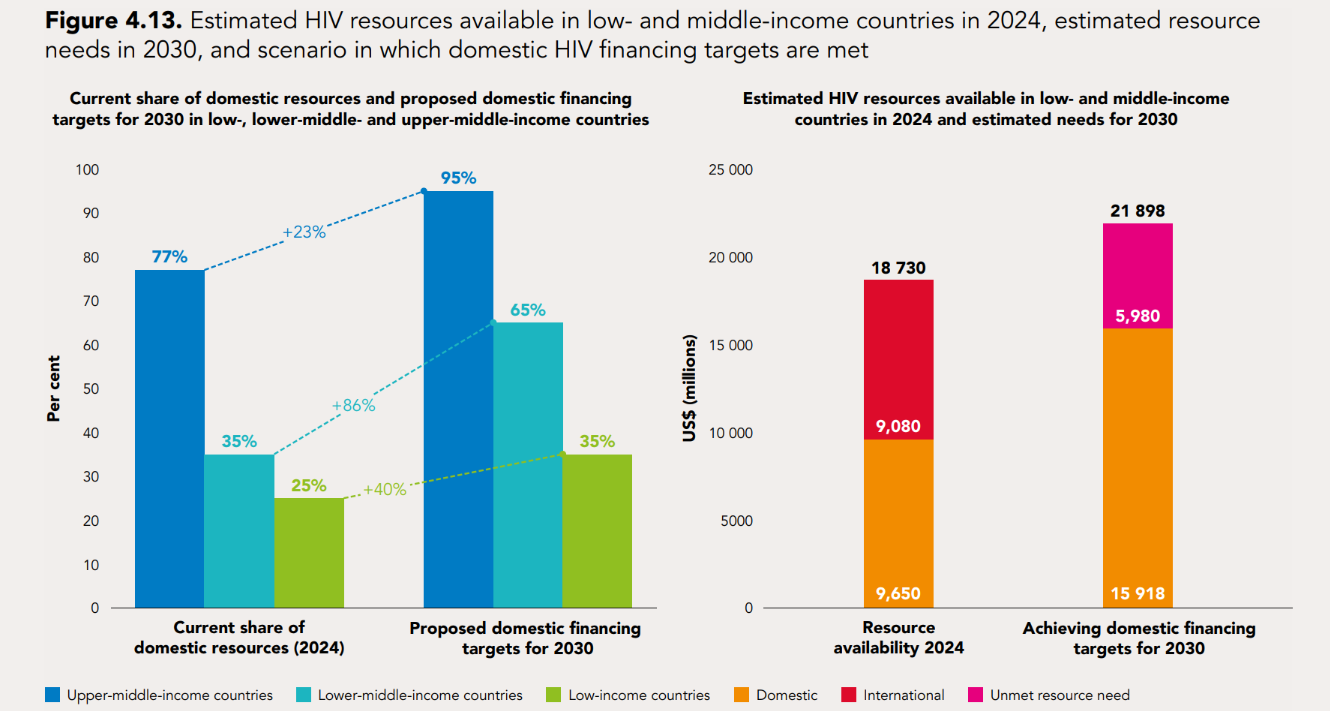 If countries meet proposed domestic financing targets, the domestic share could rise from 52% in 2024 to two-thirds of the global resource need by 2030
35
Source: UNAIDS financial estimates and projection of resource needs for 2026–2030, July 2025.
[Speaker Notes: Note: the domestic financing targets reflect the average share of domestic resources across different income groups by 2030. Within each group—particularly among lower-middle-income and
low-income countries—there is significant variation in disease burden and fiscal capacity across countries. These targets aim to encourage greater domestic ownership at the national level for a
collective increase across each of the income groups.]
Securing the Future: Scaling Up Sustainable HIV Financing
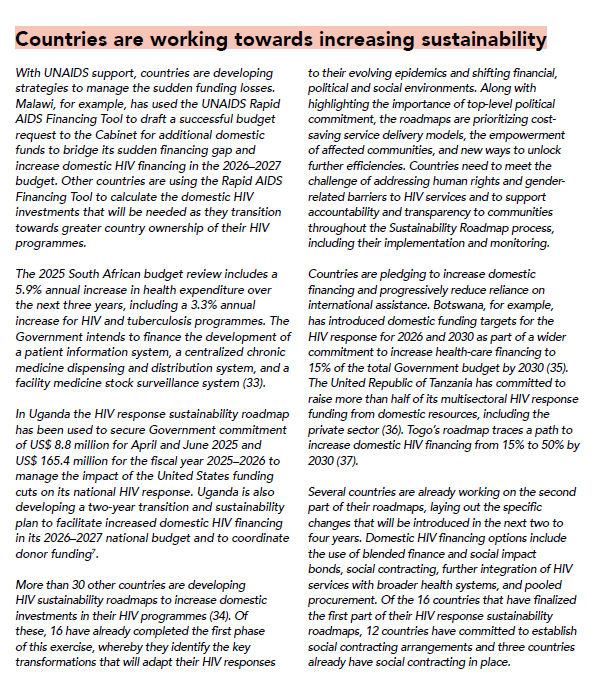 Over 30 countries are developing HIV sustainability roadmaps, with 16 already identifying key system changes to adapt to evolving epidemics and financial realities.

A three-pillar financing approach—domestic commitment, international solidarity, and innovation—is key to ending AIDS by 2030.
36
Additional slides
38
Two-thirds of people living with HIV are in sub-Saharan Africa
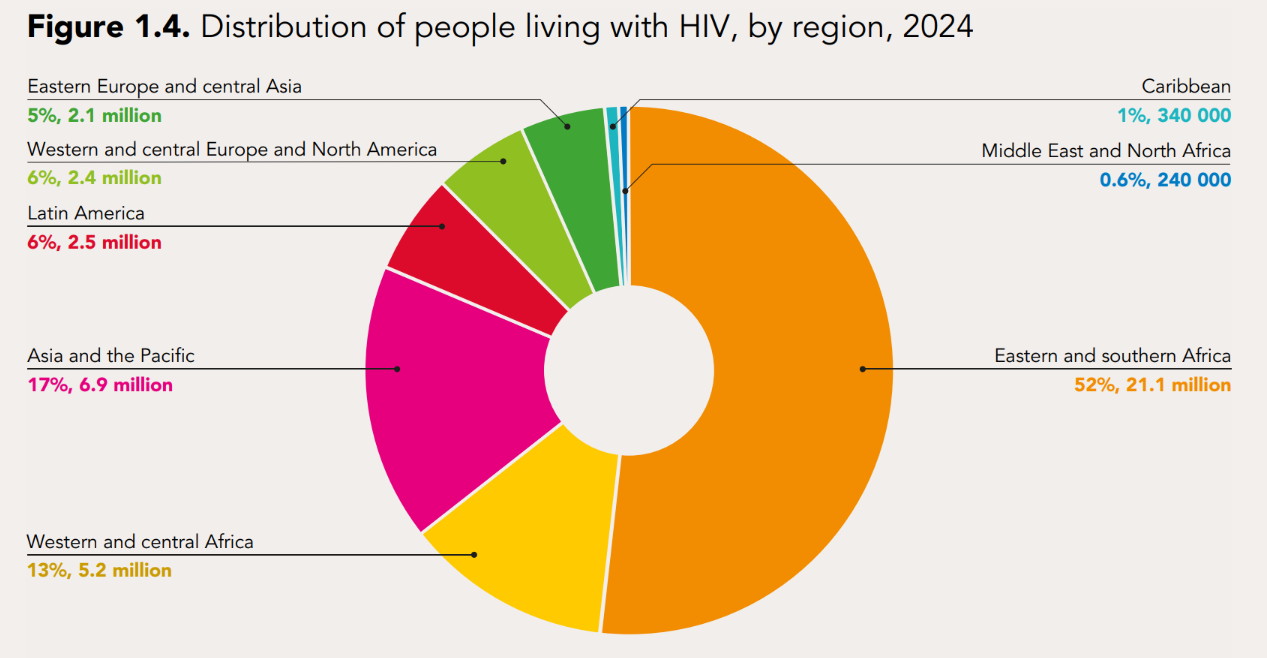 [Insert key message if needed]
39
Source: UNAIDS epidemiological estimates 2025 (https://aidsinfo.unaids.org/).
Rising HIV treatment coverage has led to a steep decline in the number of 
AIDS-related deaths
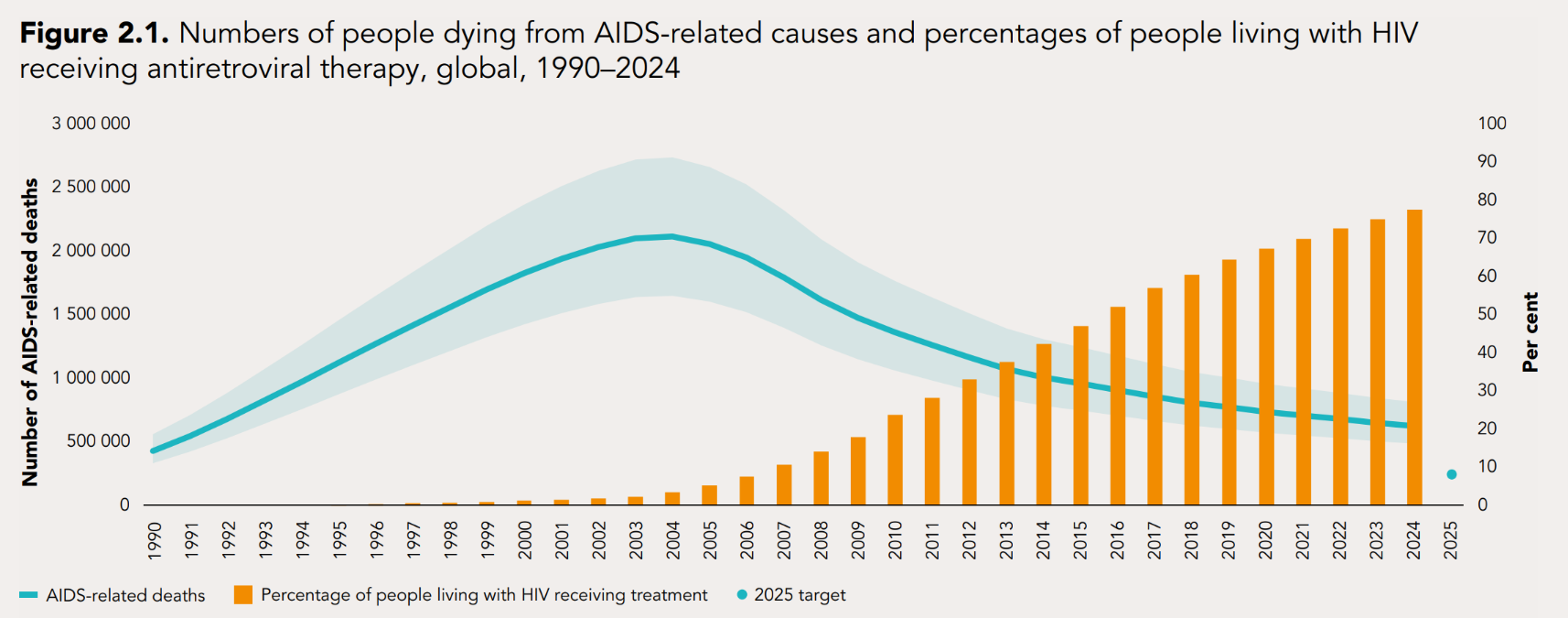 [Insert key message if needed]
40
Source: UNAIDS estimates 2025.
HIV-related stigma and discrimination are still unacceptably high
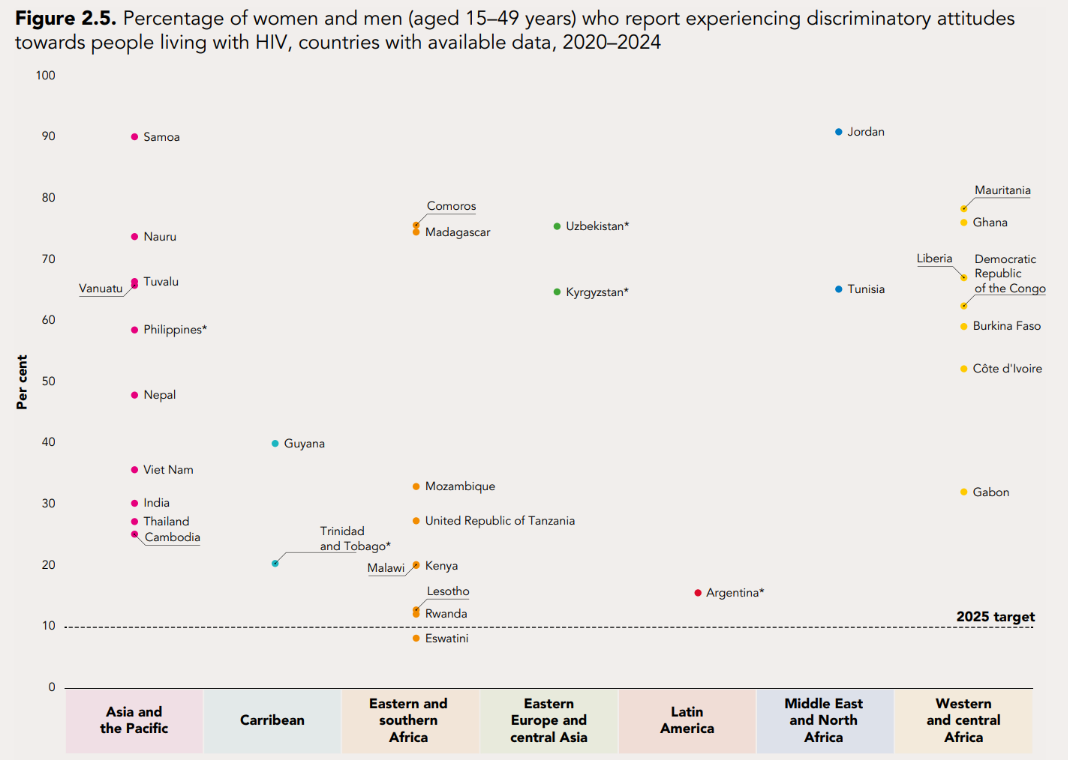 [Insert key message if needed]
41
Source: Population-based surveys, 2020–2024. *Data for women only.
Women living with HIV still experience abuse and mistreatment in sexual and 
reproductive health services
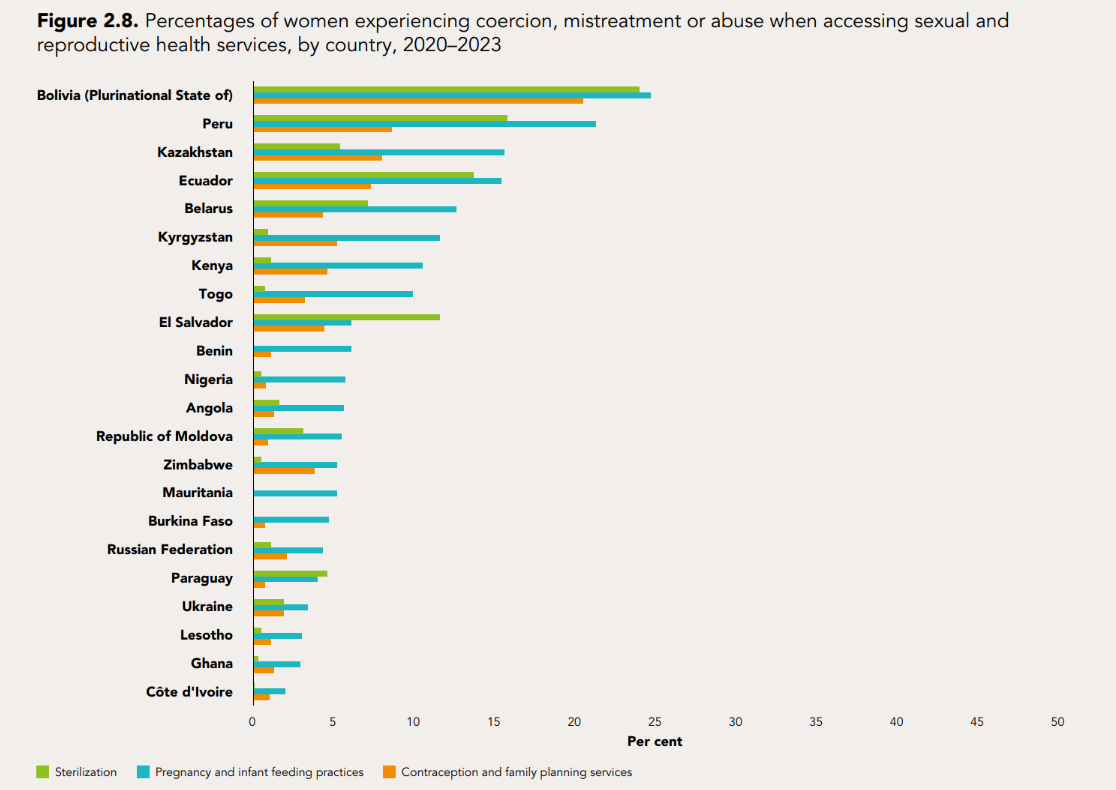 [Insert key message if needed]
Source: People Living with HIV Stigma Index 2.0 studies 2020–2023; Confronting coercion: a global scan of coercion, mistreatment and abuse experienced by women living with HIV in reproductive and sexual health services. International Community of Women Living with HIV; 2024.
42
The main reasons for vertical transmission of HIV differ between regions
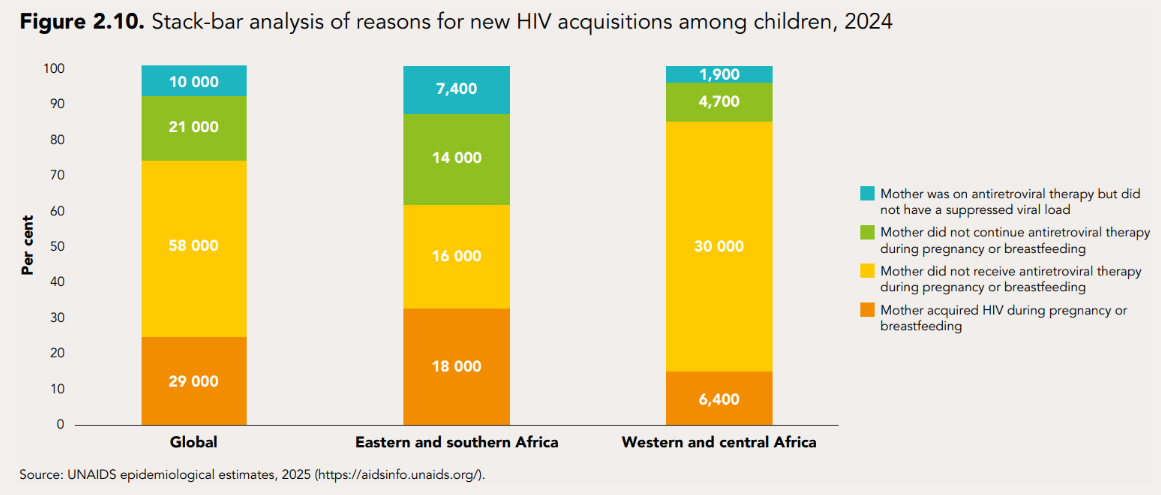 [Insert key message if needed]
43
Source: UNAIDS epidemiological estimates 2025 (https://aidsinfo.unaids.org/).
Some countries have opportunities to close gaps in preventing or detecting TB 
among people living with HIV
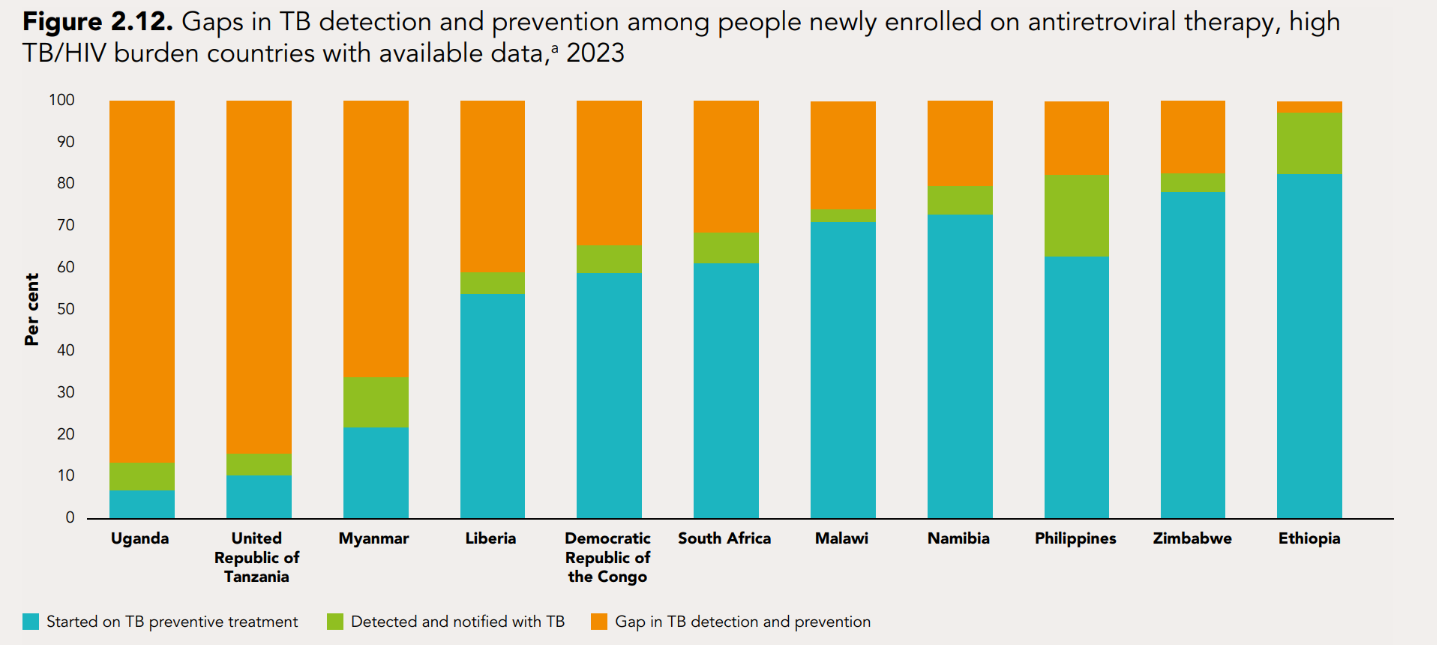 [Insert key message if needed]
Source: Global AIDS Monitoring 2024; Global tuberculosis report 2024. Geneva: World Health Organization; 2024. 
aCountries included in this figure are in the WHO global list of high-burden countries for HIV-associated TB and had available data. For more information on the list of high-burden countries, see Annex 3 of the WHO Global tuberculosis report 2024
44
The prevalence of advanced HIV disease is surprisingly high among people on 
antiretroviral therapy, and especially among men
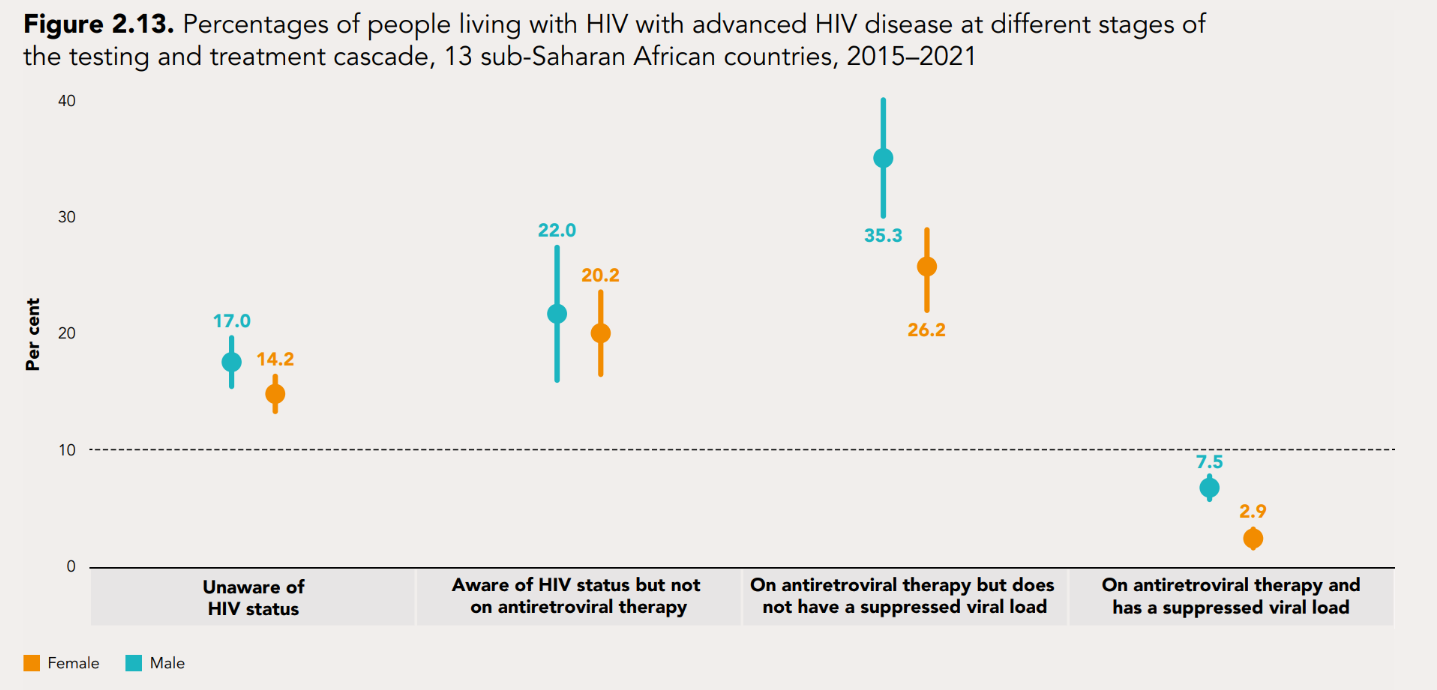 [Insert key message if needed]
45
Source: Stelzle D, Rangaraj A, Jarvis JN, Razakasoa NH, Perrin G, Low-Beer D, et al. Prevalence of advanced HIV disease in sub-Saharan Africa: a multi-country analysis of nationally representative household surveys. Lancet Glob Health. 2025 Mar;13(3):e437-e446. doi: 10.1016/S2214-109X(24)00538-2.
Key populations depend on services free of stigma and discrimination: those are provided by community-led and non-governmental organizations
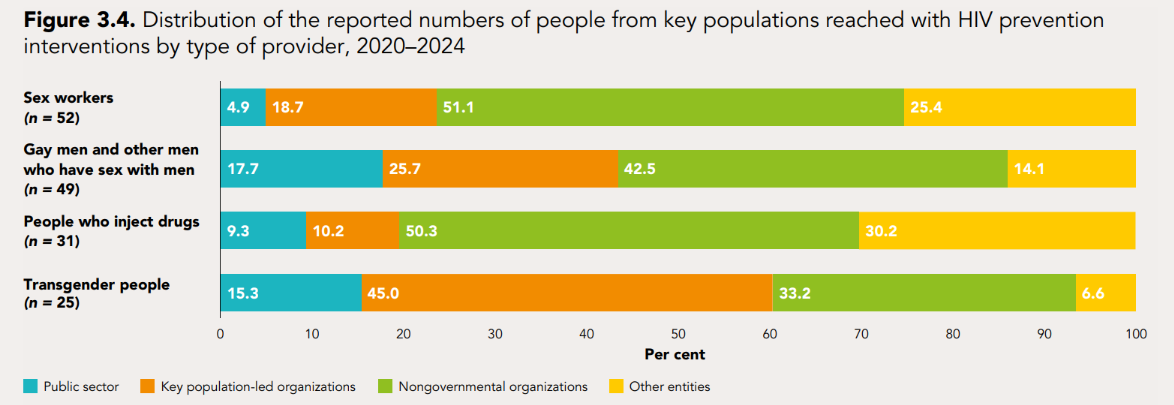 46
Source: Global AIDS Monitoring 2021–2025 (https://aidsinfo.unaids.org/). 
Note: n = number of countries.
Adolescent girls and young women are still at much higher risk of acquiring HIV 
in sub-Saharan Africa, but adolescent boys and young men are at higher risk elsewhere
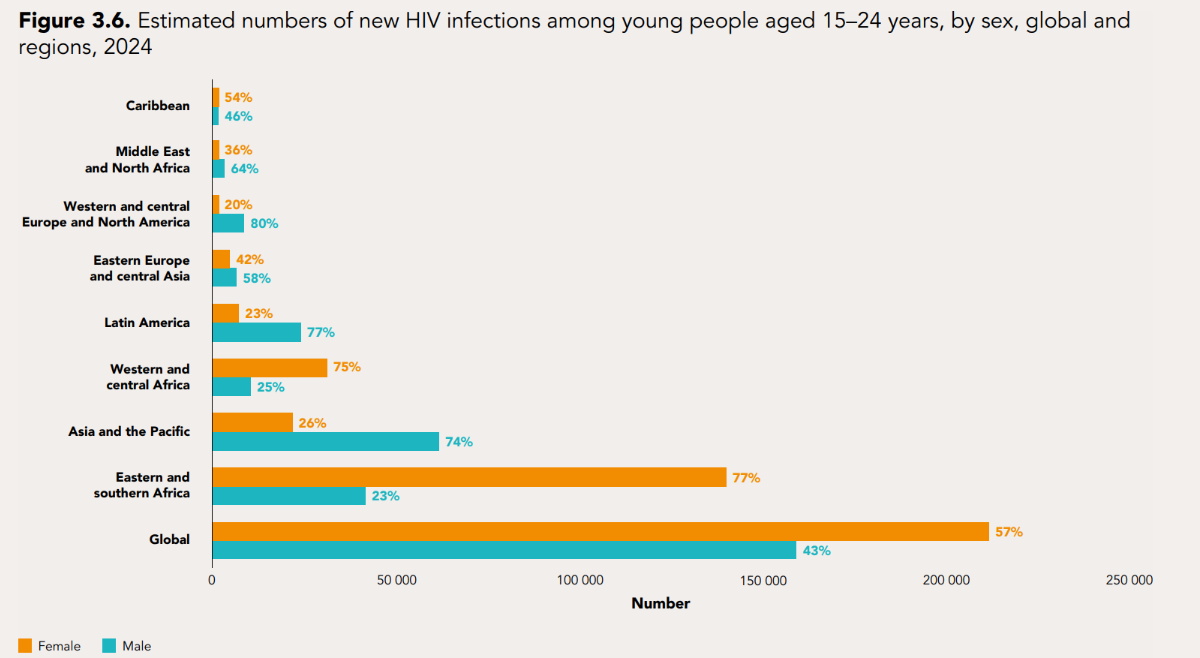 47
Source: UNAIDS epidemiological estimates, 2025 (https://aidsinfo.unaids.org/).
Intimate partner violence is very common in some countries
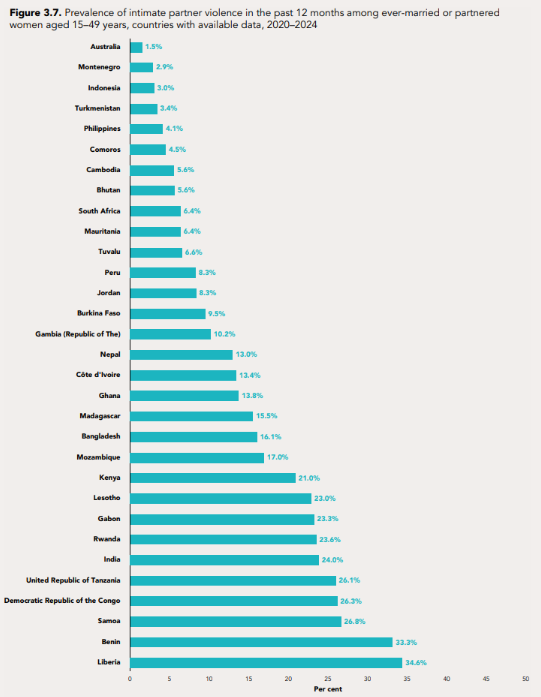 Source: Population-based surveys, 2020-2024; 2021-2024 EU survey on gender-based violence against women and other forms of inter-personal violence (EU-GBV).
48
Adolescent girls and young women in many countries lack autonomy over their 
sexual lives and health
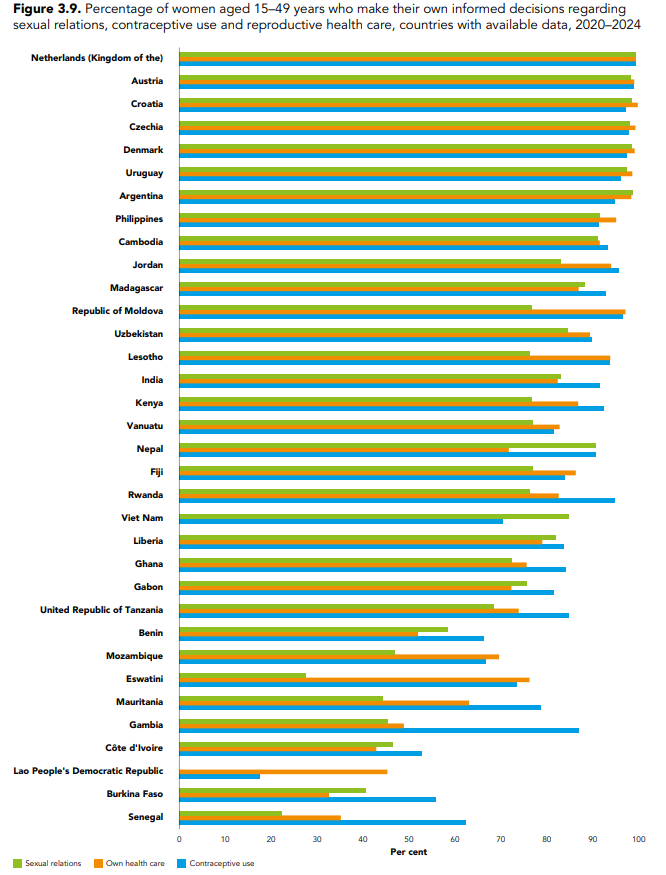 49
Source: Population-based surveys, 2020-2024; SDG indicator database. New York: United Nations (https://unstats.un.org/sdgs/dataportal/database).
Very few countries are on track to reach the main 2025 harm reduction targets
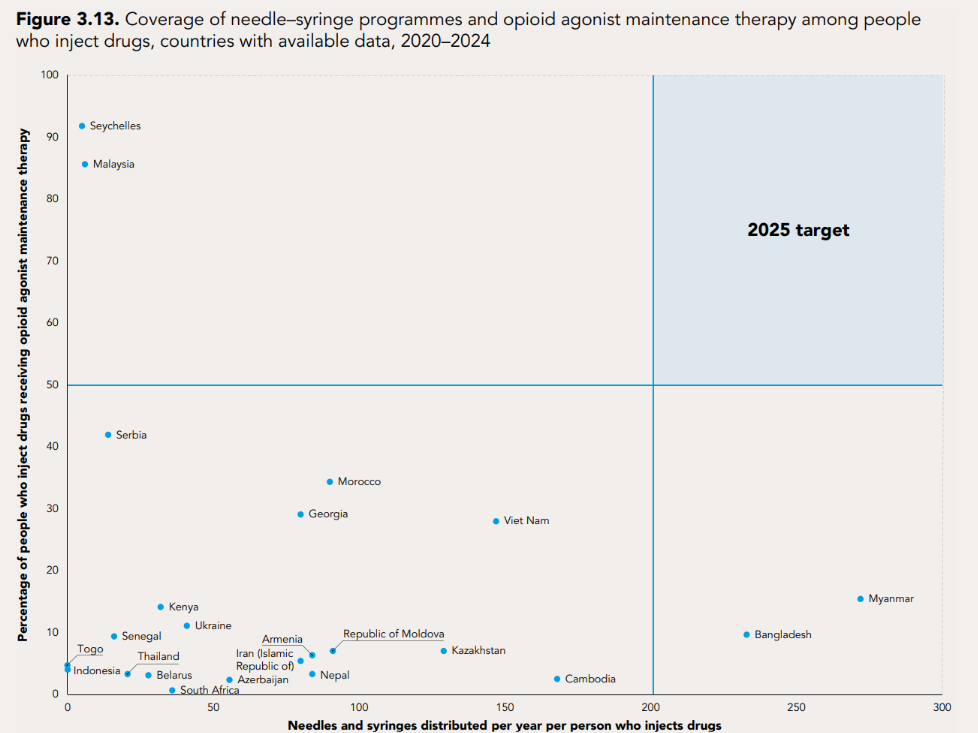 50
Source: UNAIDS Global AIDS Monitoring 2021–2025 (https://aidsinfo.unaids.org/).
Topline messages – AIDS, crisis and the power to transform
31.6 million people living with HIV on life-saving treatment at the end of 2024, the AIDS response was achieving strong results. 
Global HIV response is experiencing an unprecedented funding crisis, compounded by human rights and humanitarian challenges. Decades of hard-won progress is in jeopardy. 
9.2 million people still need access to life-saving HIV treatment in 2024. HIV prevention remains the biggest challenge, still 1.3 million new HIV infections occurring in 2024. 
Yet, life-saving essential community-led programmes of people living with HIV and key populations are being cut. 
Countries and communities are transforming to respond to the challenge, but global solidarity is needed.
51
[Speaker Notes: PEPFAR reached 2.3 million adolescent girls and young women with comprehensive HIV prevention services in 2024, enabled 2.5 million people to use HIV PrEP and provided 84 million people with HIV testing services and many of these programmes are being completely defunded.

Programmatic, political and financial sustainability need to be built into the HIV responses by countries, with increased domestic financing, new funding models and continued global solidarity.]